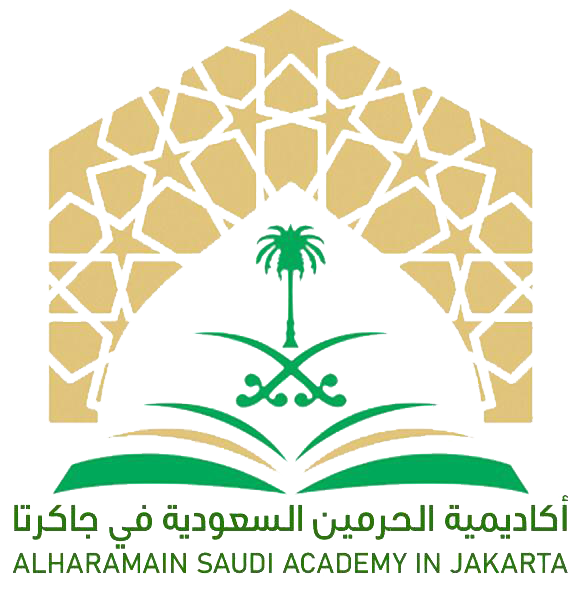 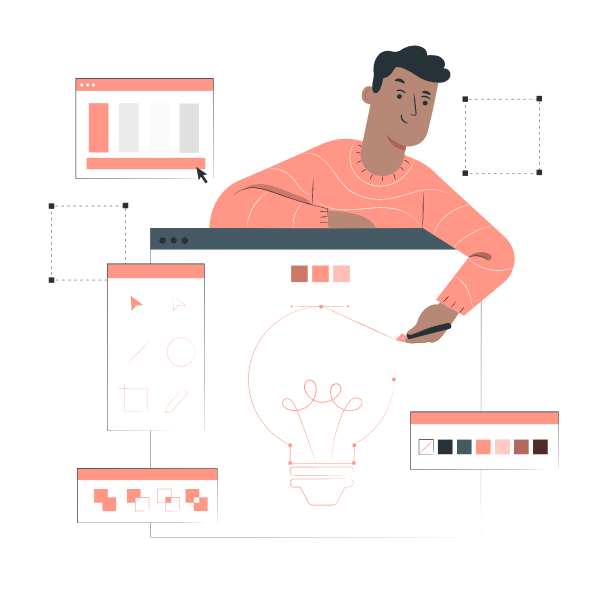 التصميم بالحاسب
الوحدة الرابعة
إعداد : ا.هدى عبدالرحمن الكثيري
أنواع الرسم والتصميم بالحاسب
تقنيات الرسم بالحاسب
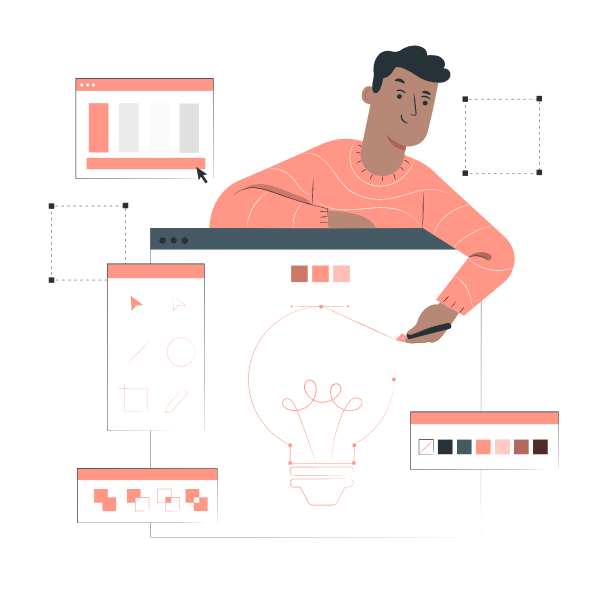 مجالات استخدام الرسم والتصميم بالحاسب
امتداد ملفات الرسم والتصميم بالحاسب
برامج الرسم بالحاسب
أهمية برامج الرسم والتصميم بالحاسب
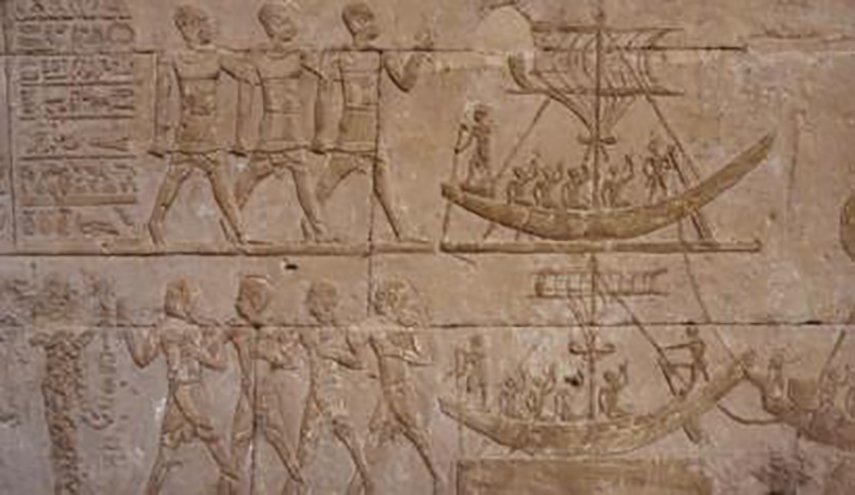 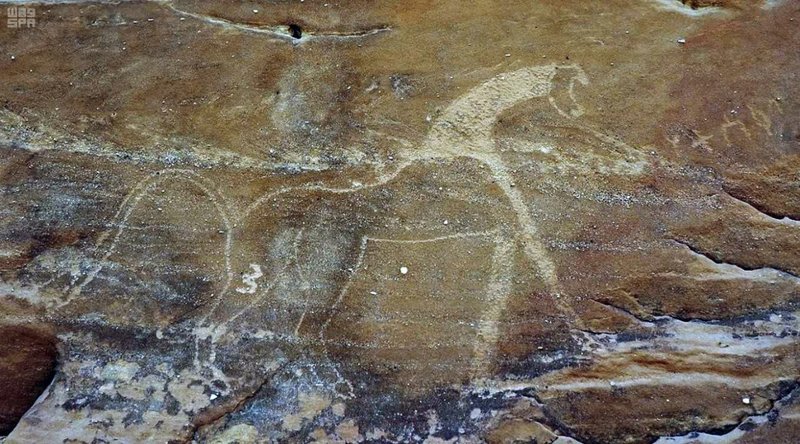 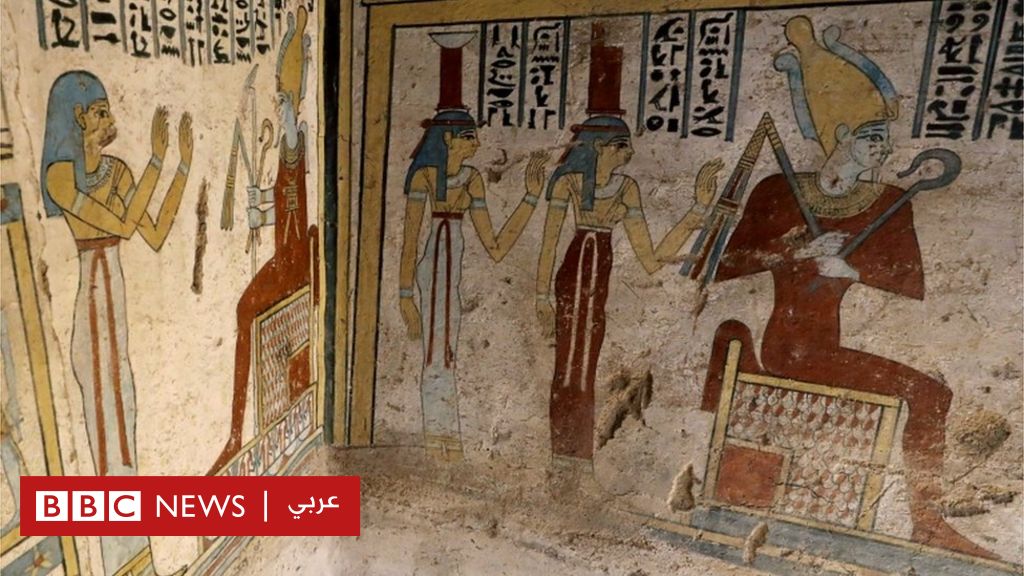 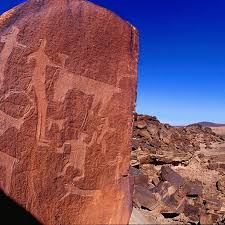 الرسومات الأثرية
تساهم في خفض التكاليف
أهمية برامج الرسم والتصميم بالحاسب
توفير الوقت والجهد
أهمية برامج الرسم والتصميم بالحاسب
إمكانية التعديل
أهمية برامج الرسم والتصميم بالحاسب
إمكانية نقل الرسومات بين الاجهزة
أهمية برامج الرسم والتصميم بالحاسب
2
01
1
تساهم في خفض التكاليف
توفير الوقت والجهد
4
3
إمكانية نقل الرسومات بين الاجهزة
إمكانية التعديل
أهمية برامج الرسم والتصميم بالحاسب
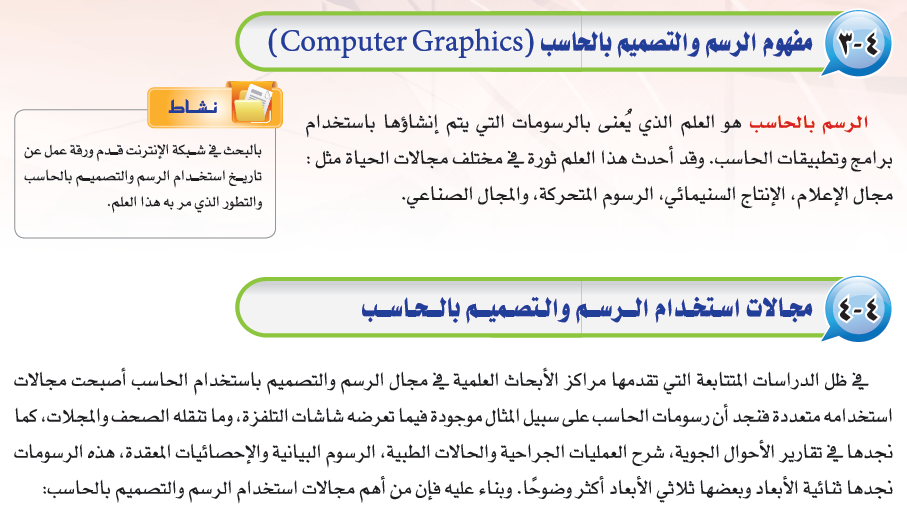 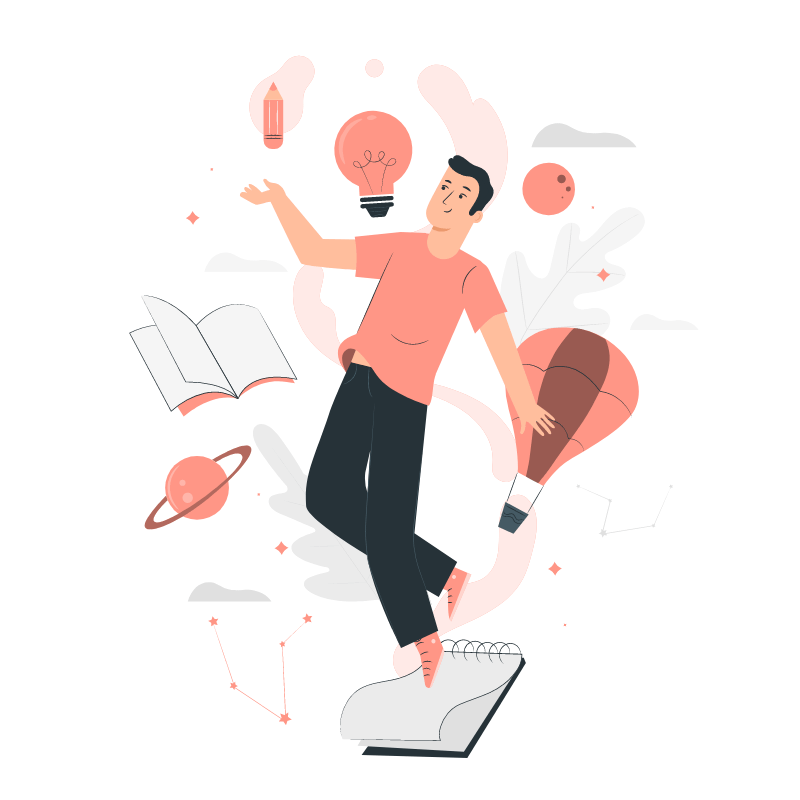 مجالات استخدام الرسم والتصميم بالحاسب
مجالات استخدام الرسم والتصميم بالحاسب
المجال التعليمي
المجال الطبي
المجال العسكري
المجال الصناعي
المجال الإعلامي
مجال التسويق والإعلان
مجال الجغرافيا والطقس
مجالات اخرى
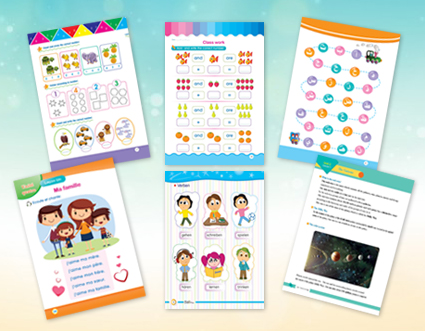 المجال التعليمي
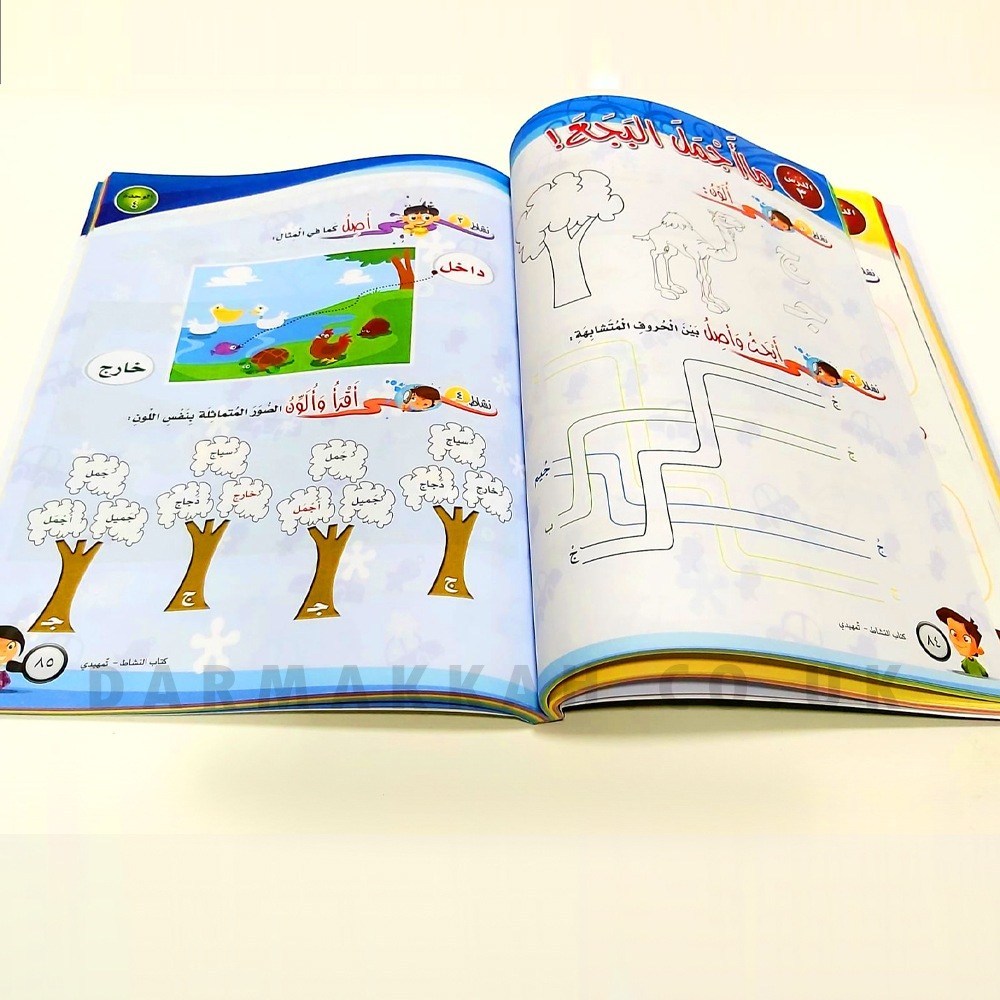 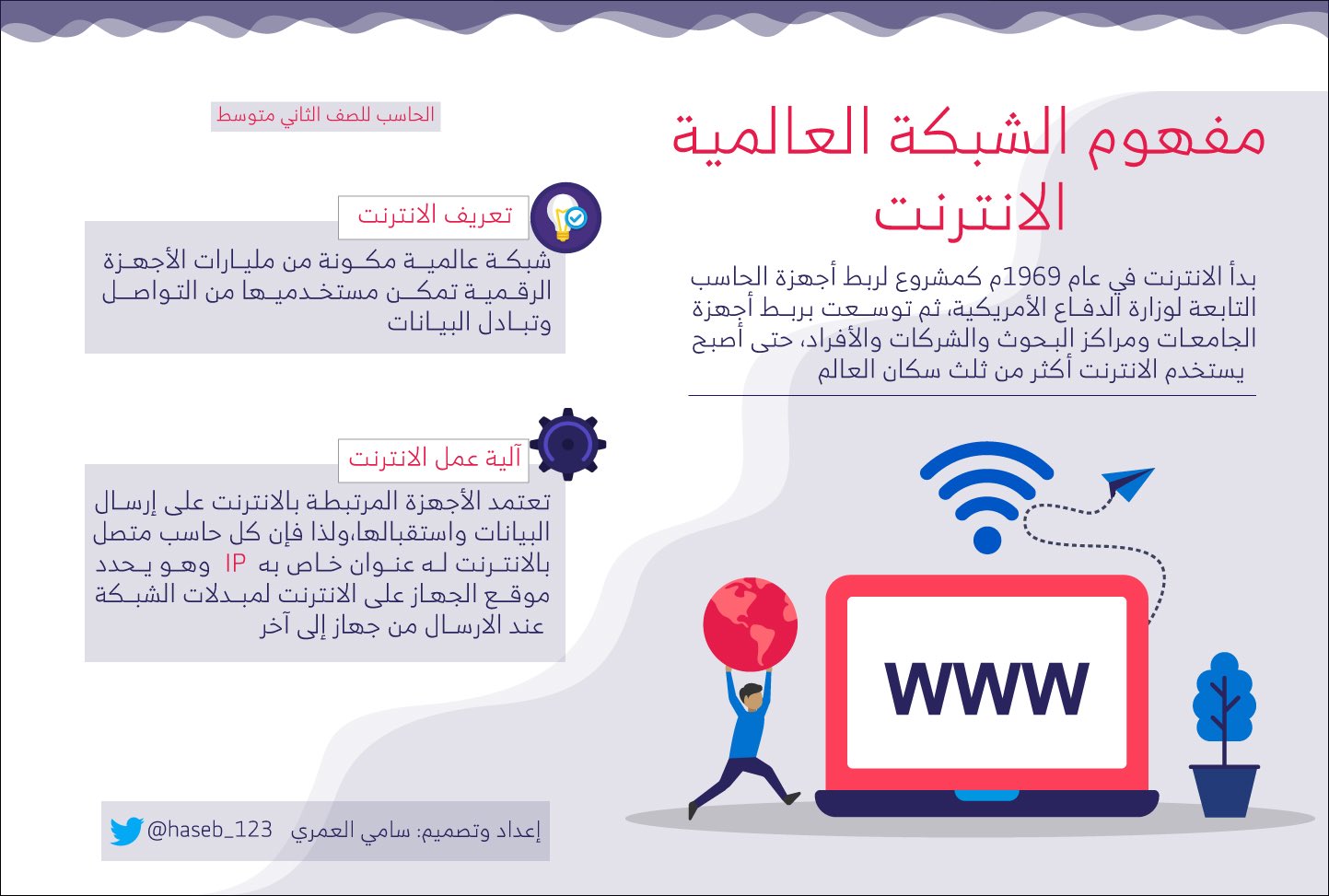 المجال الطبي
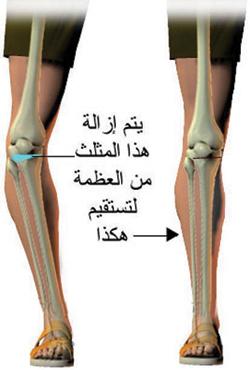 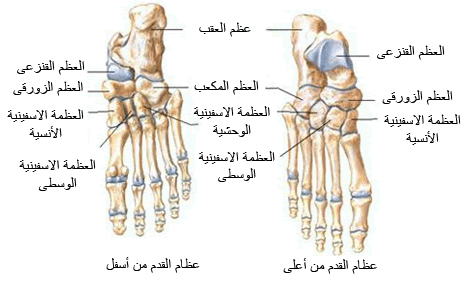 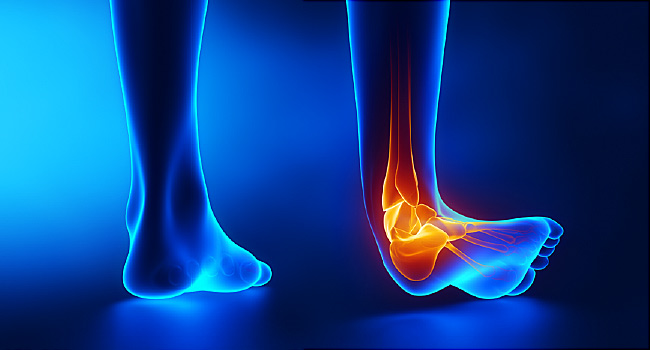 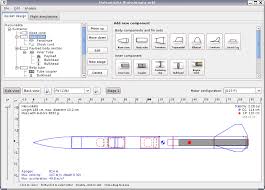 المجال العسكري
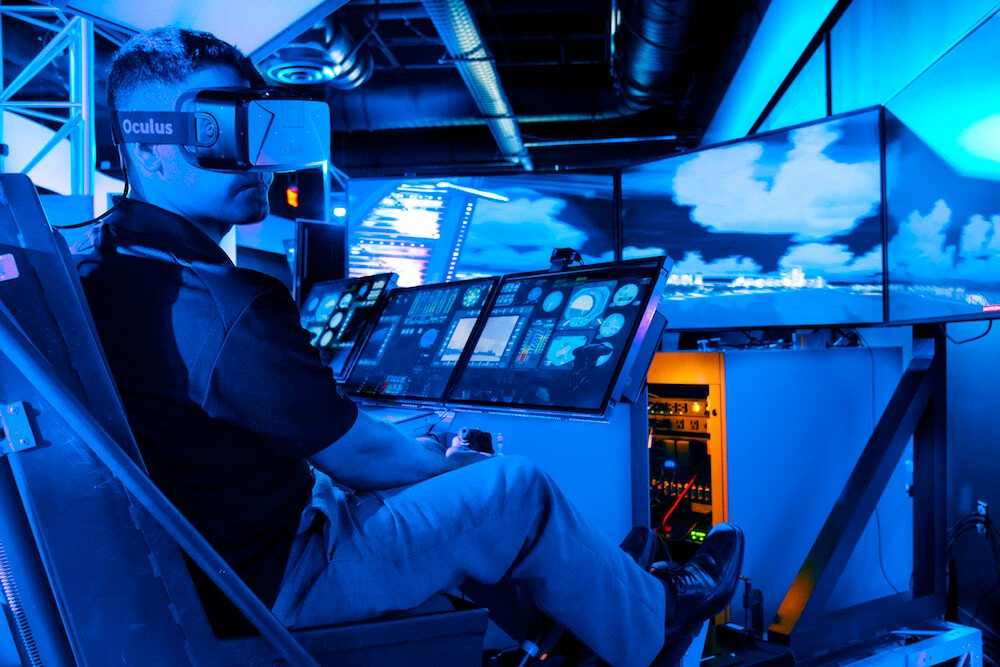 المجال الصناعي
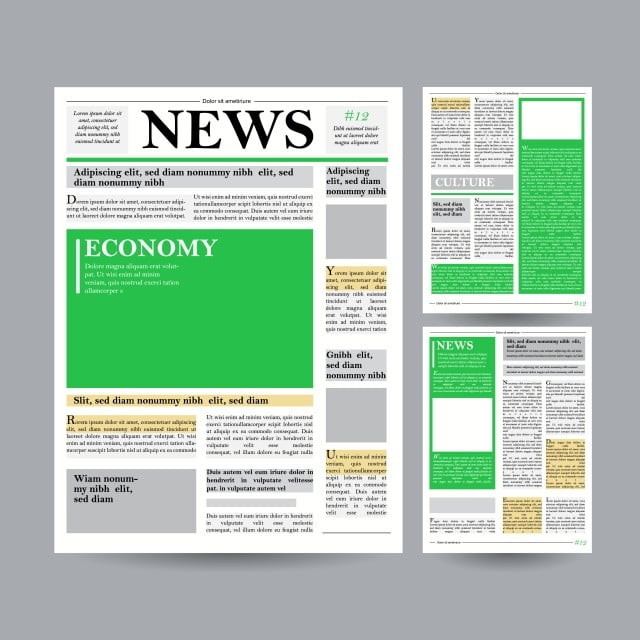 المجال الإعلامي
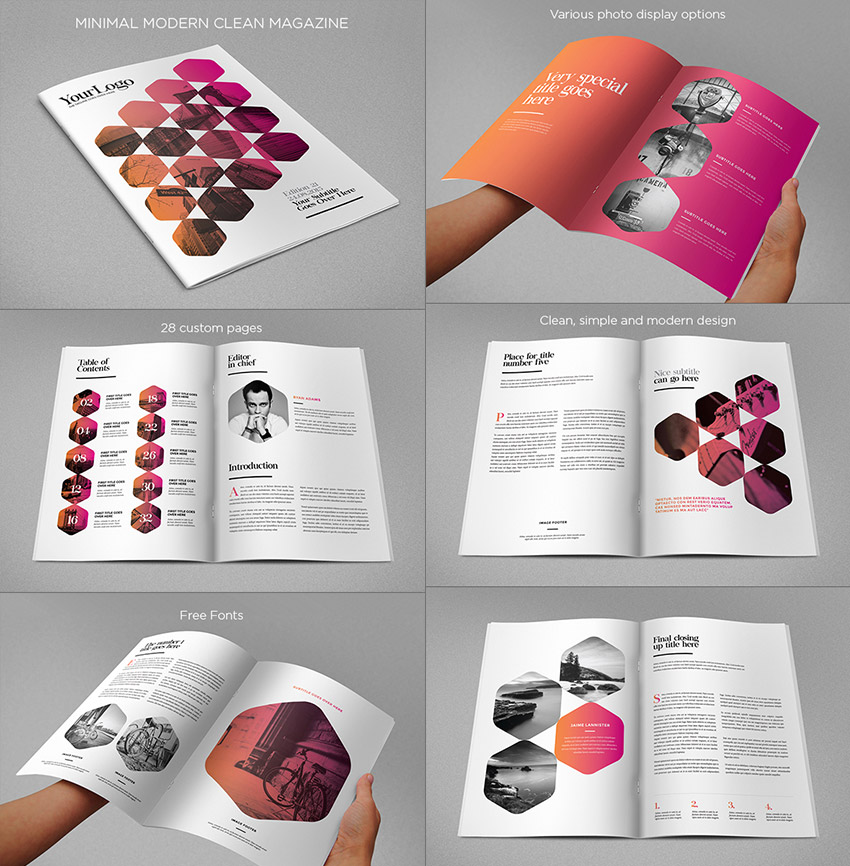 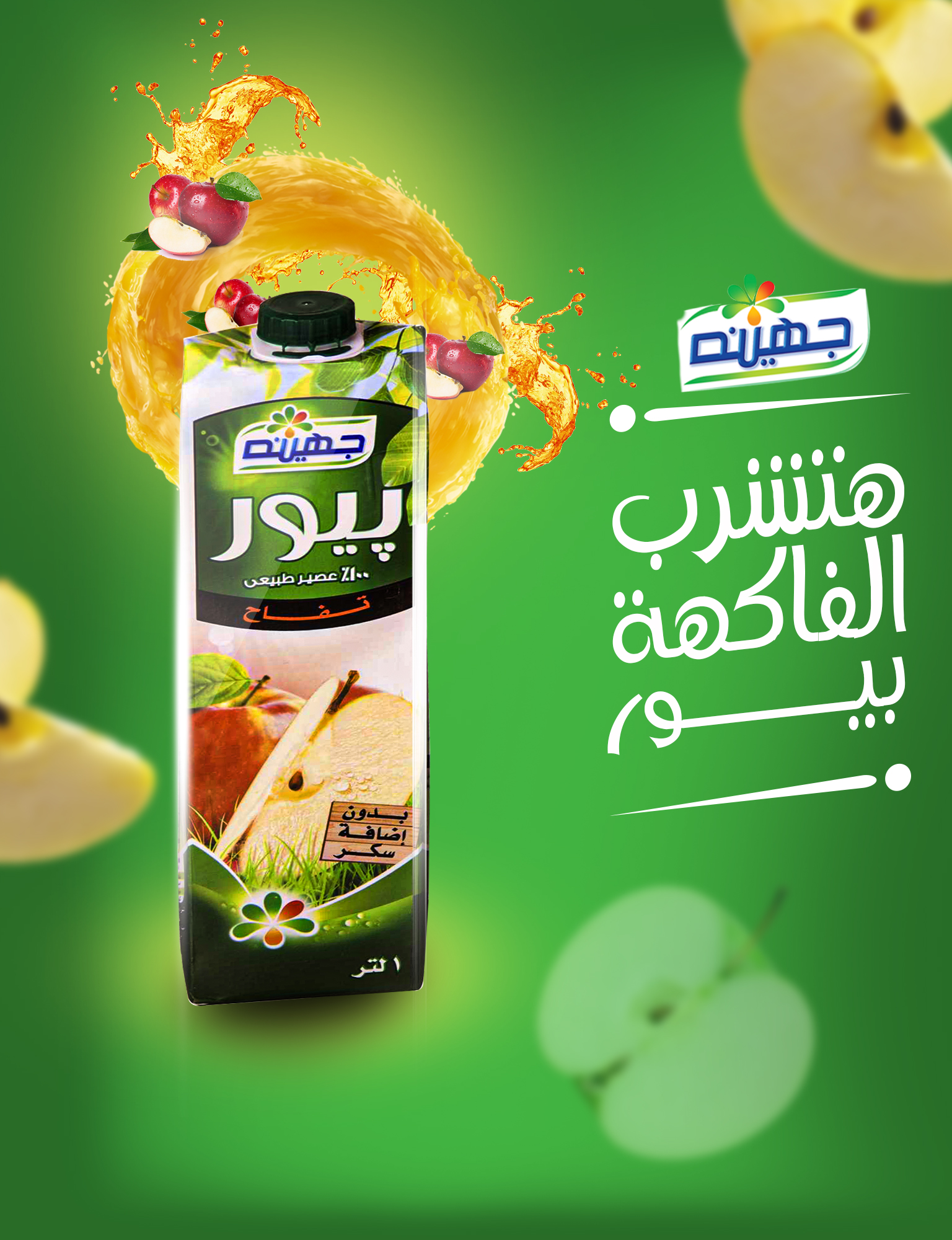 مجال التسويق والإعلان
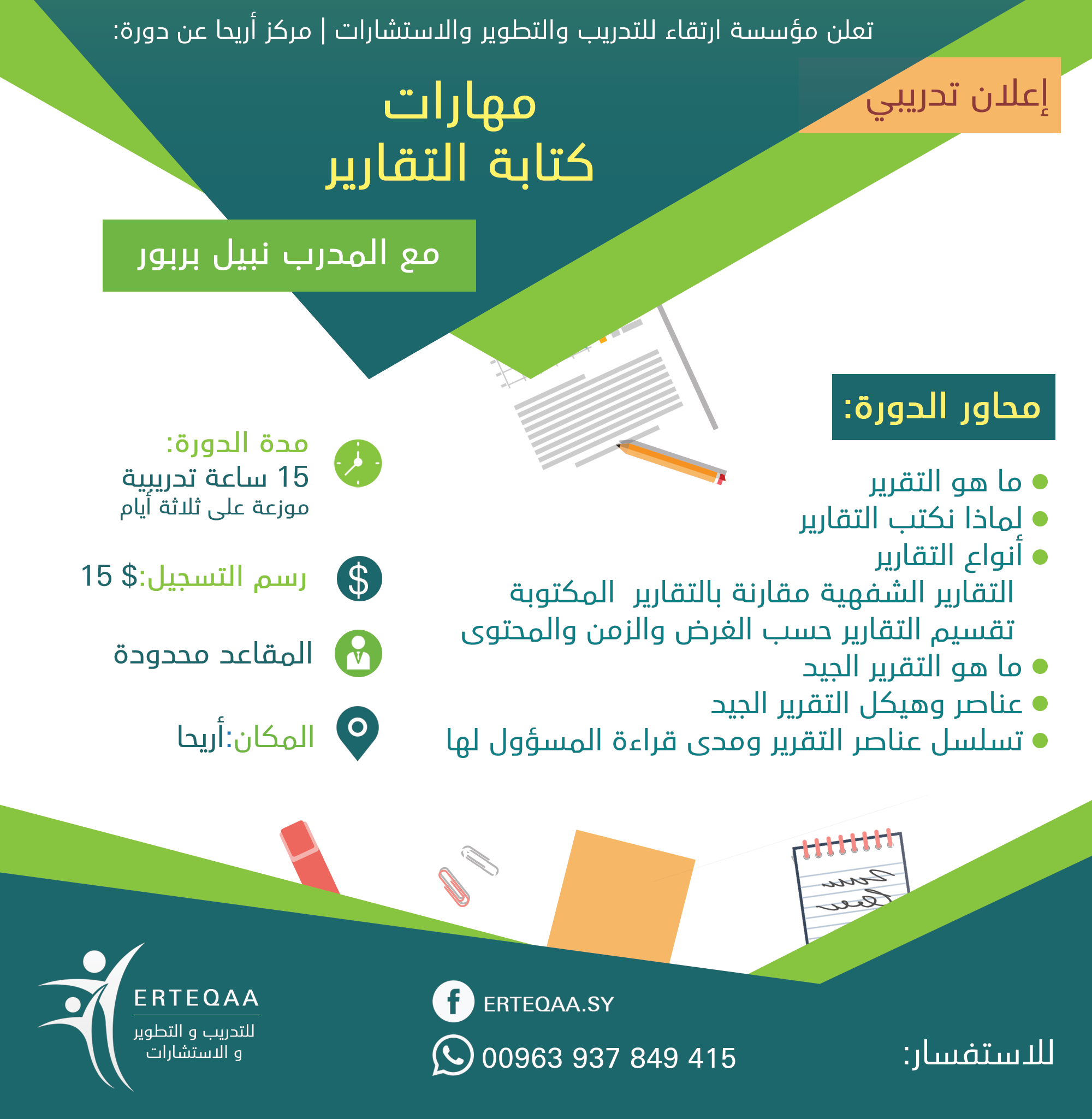 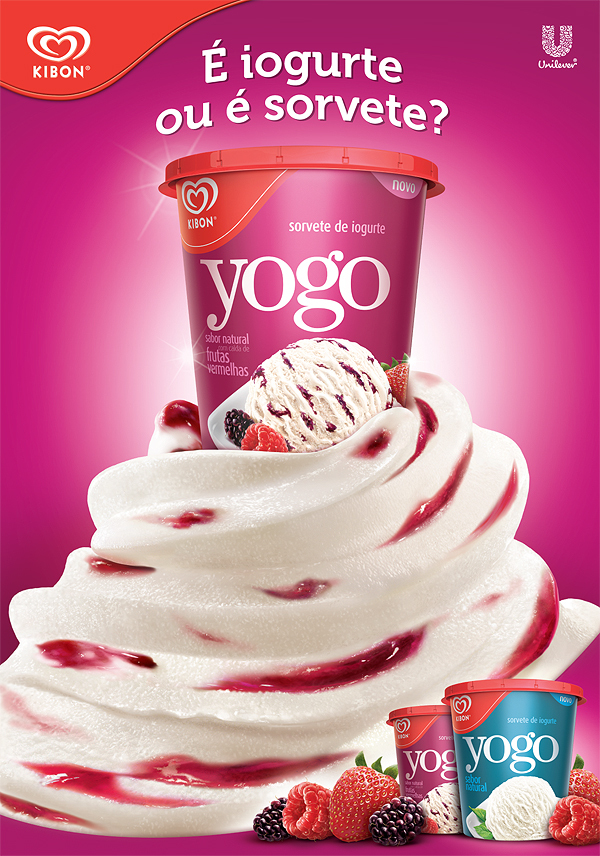 مجال الجغرافيا والطقس
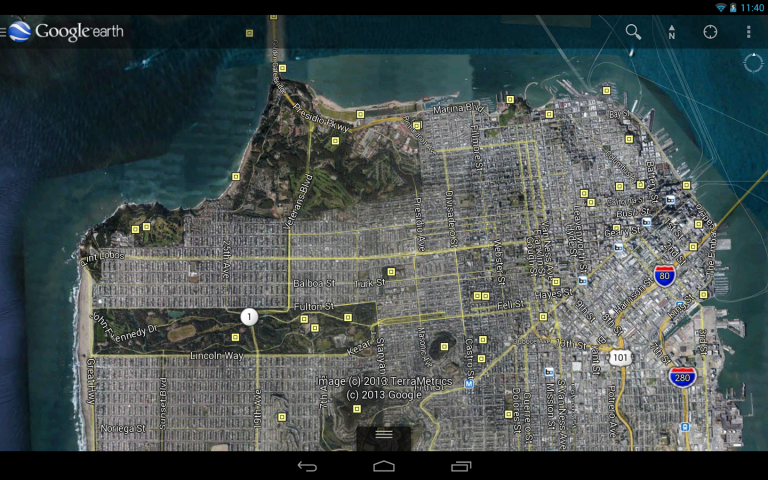 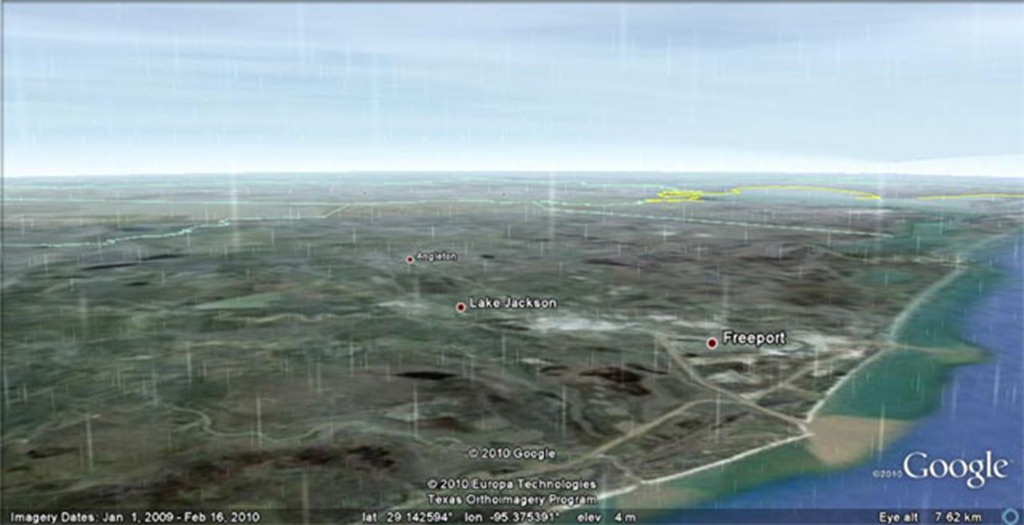 مجالات اخرى
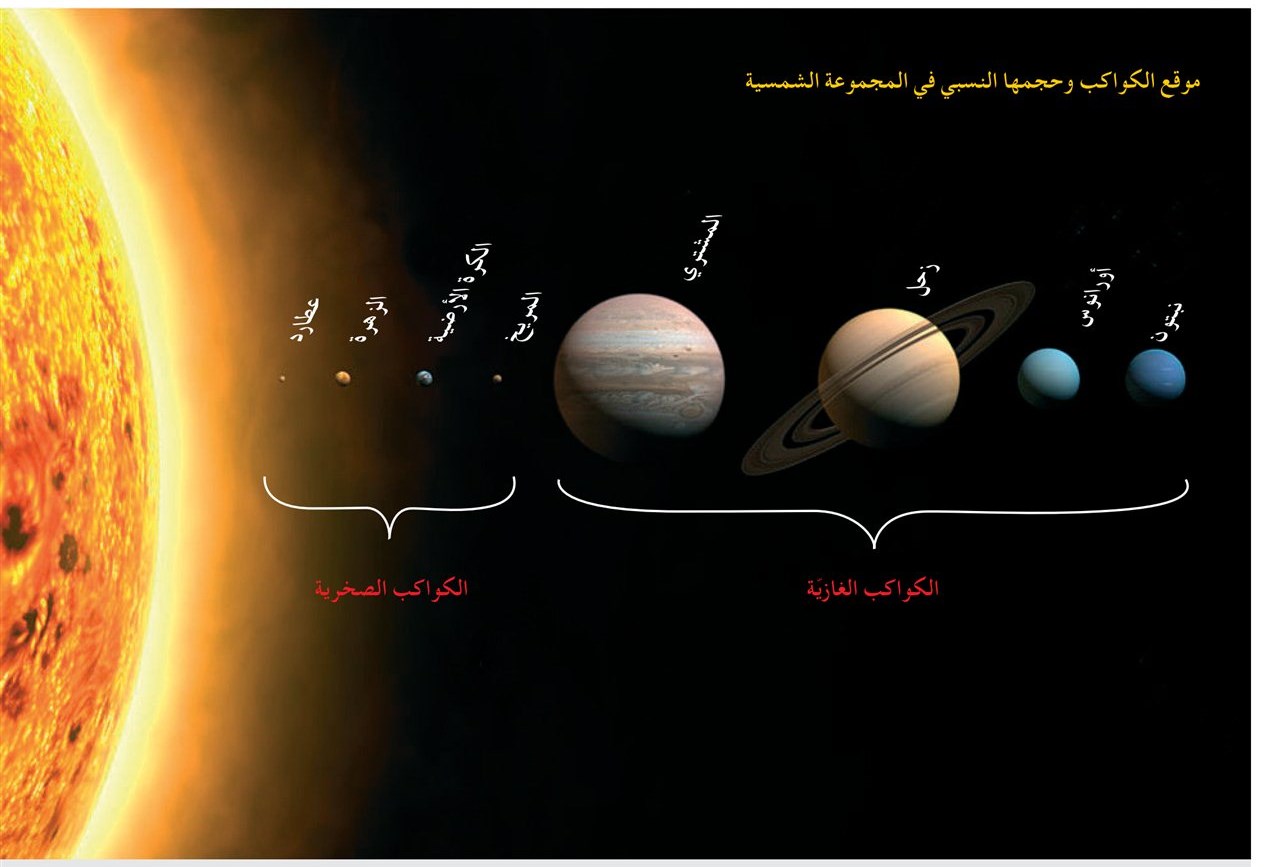 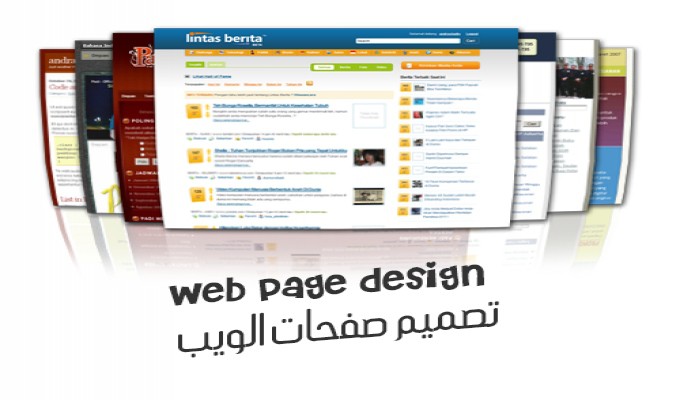 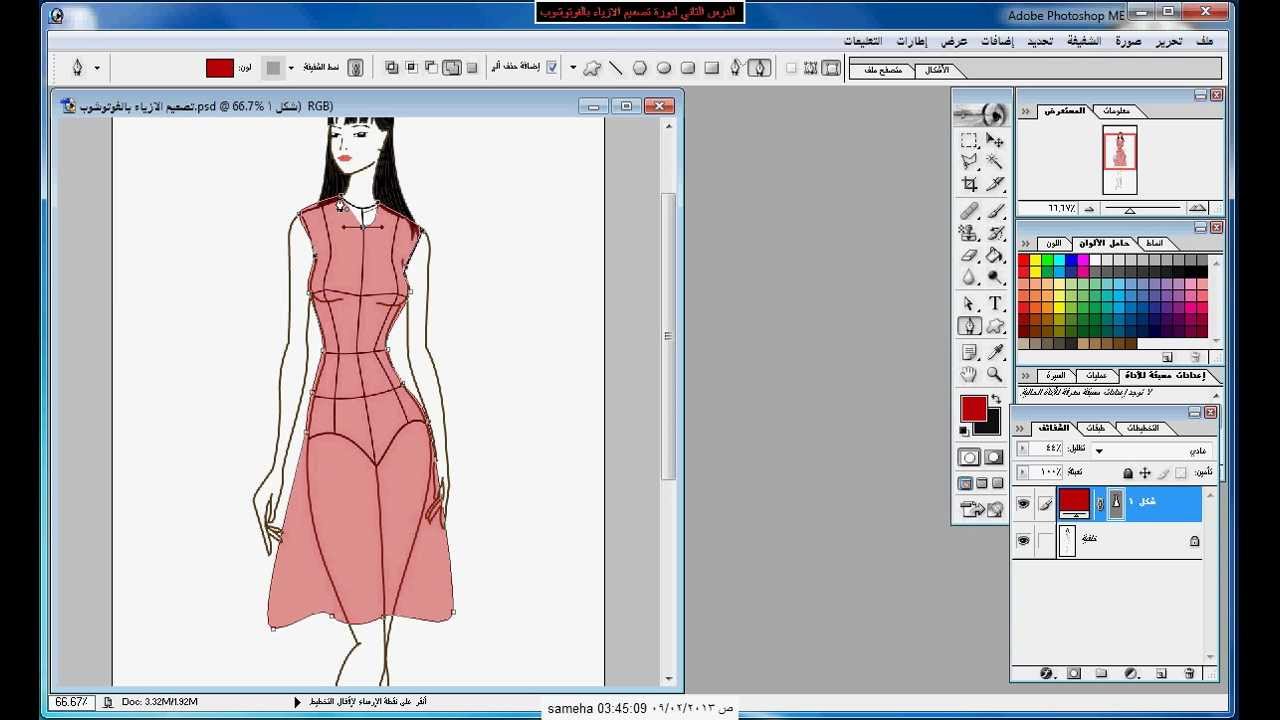 أنواع الرسم والتصميم بالحاسب
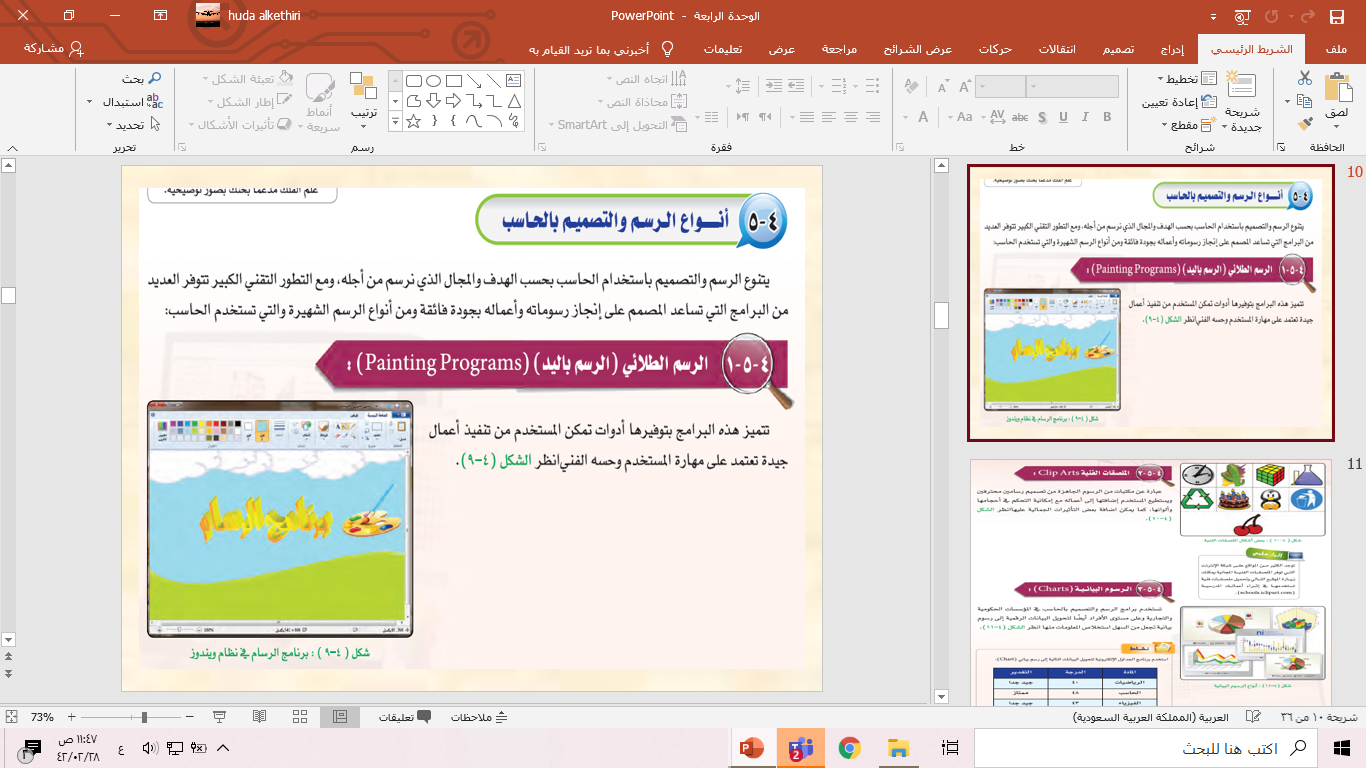 أنواع الرسم والتصميم بالحاسب
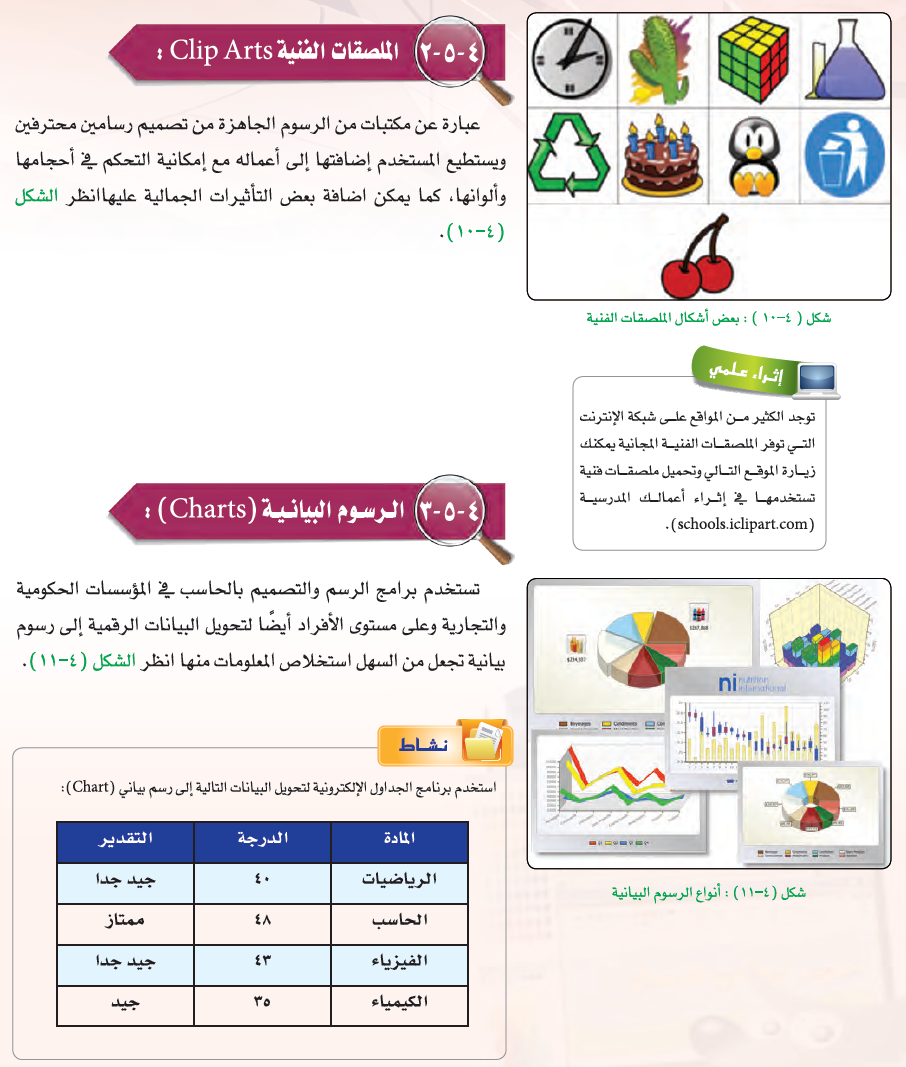 Schools.iclipart.com
أنواع الرسم والتصميم بالحاسب
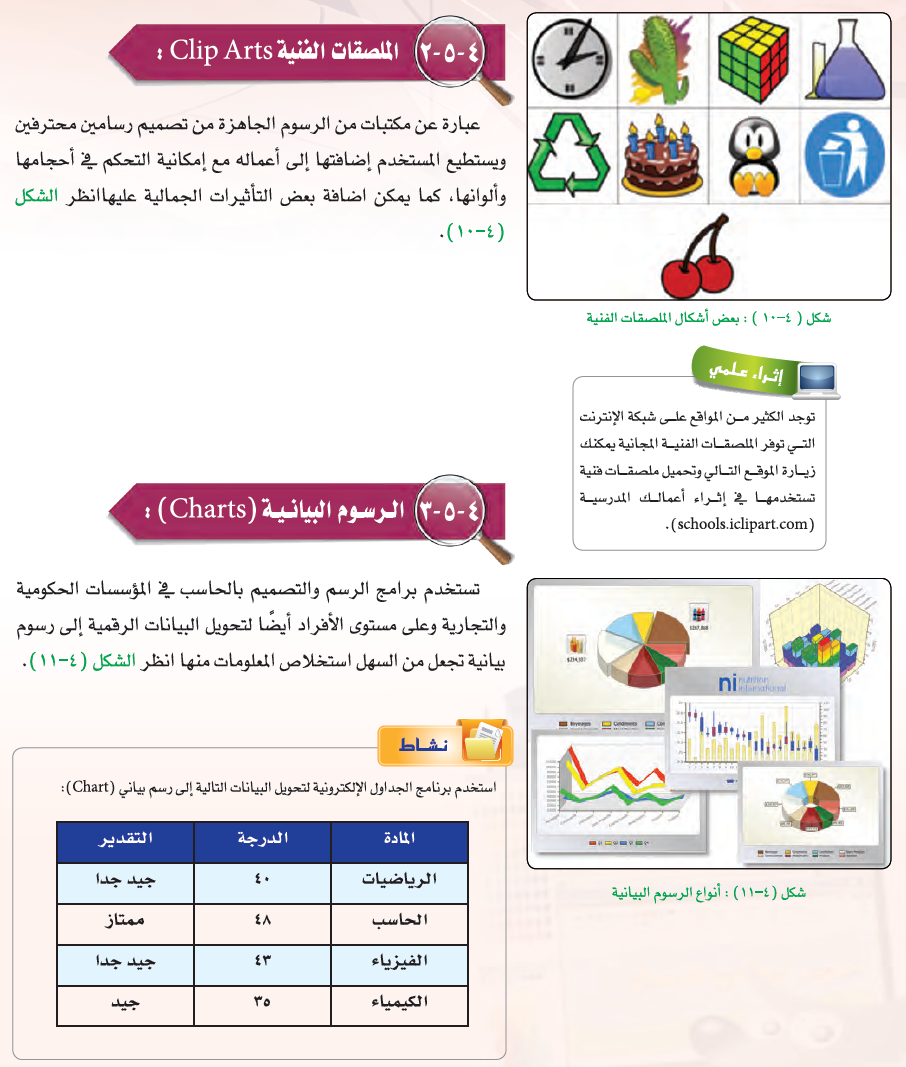 أنواع الرسم والتصميم بالحاسب
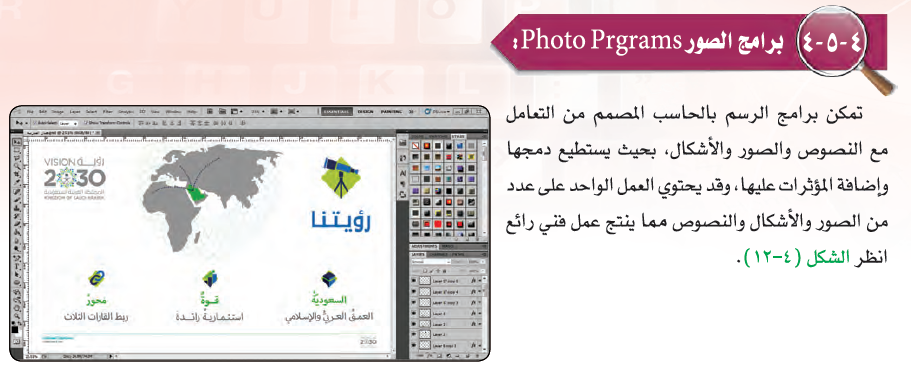 أنواع الرسم والتصميم بالحاسب
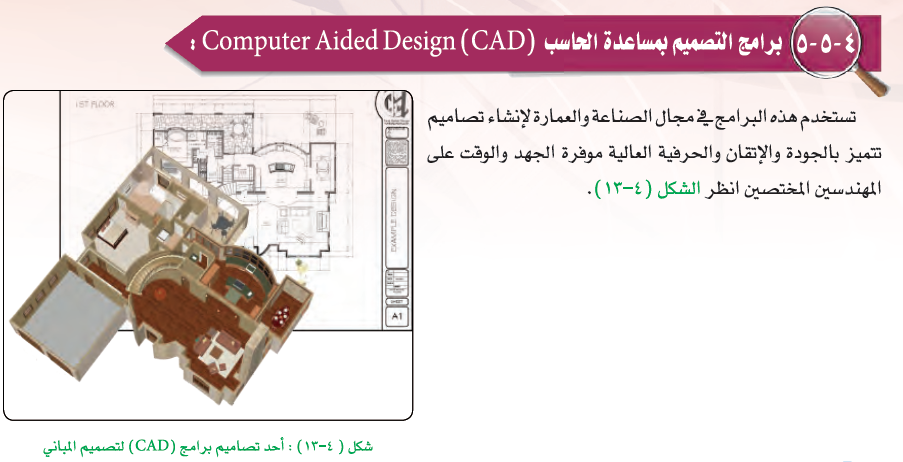 تقنيات الرسم والتصميم
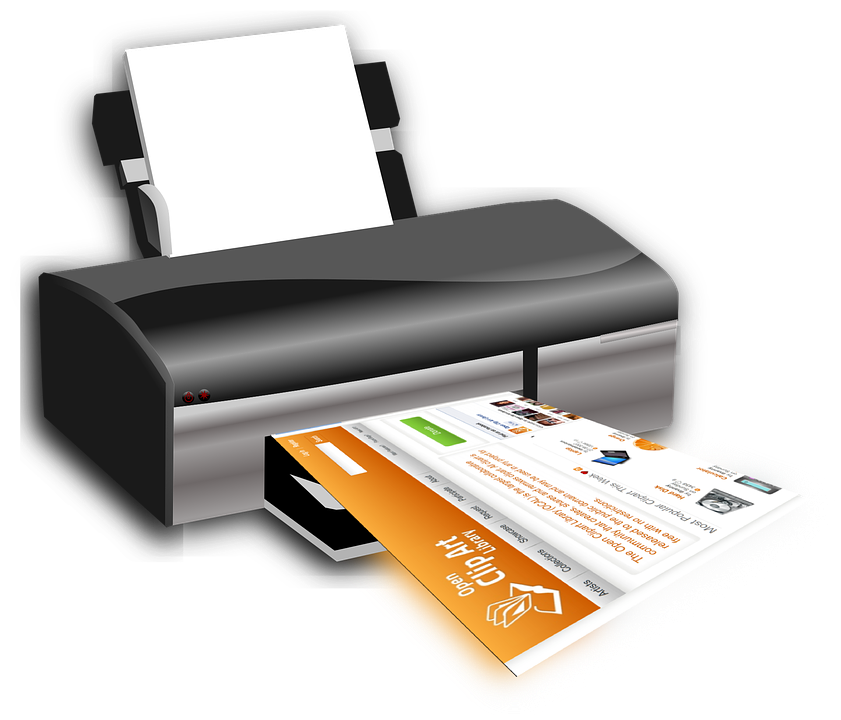 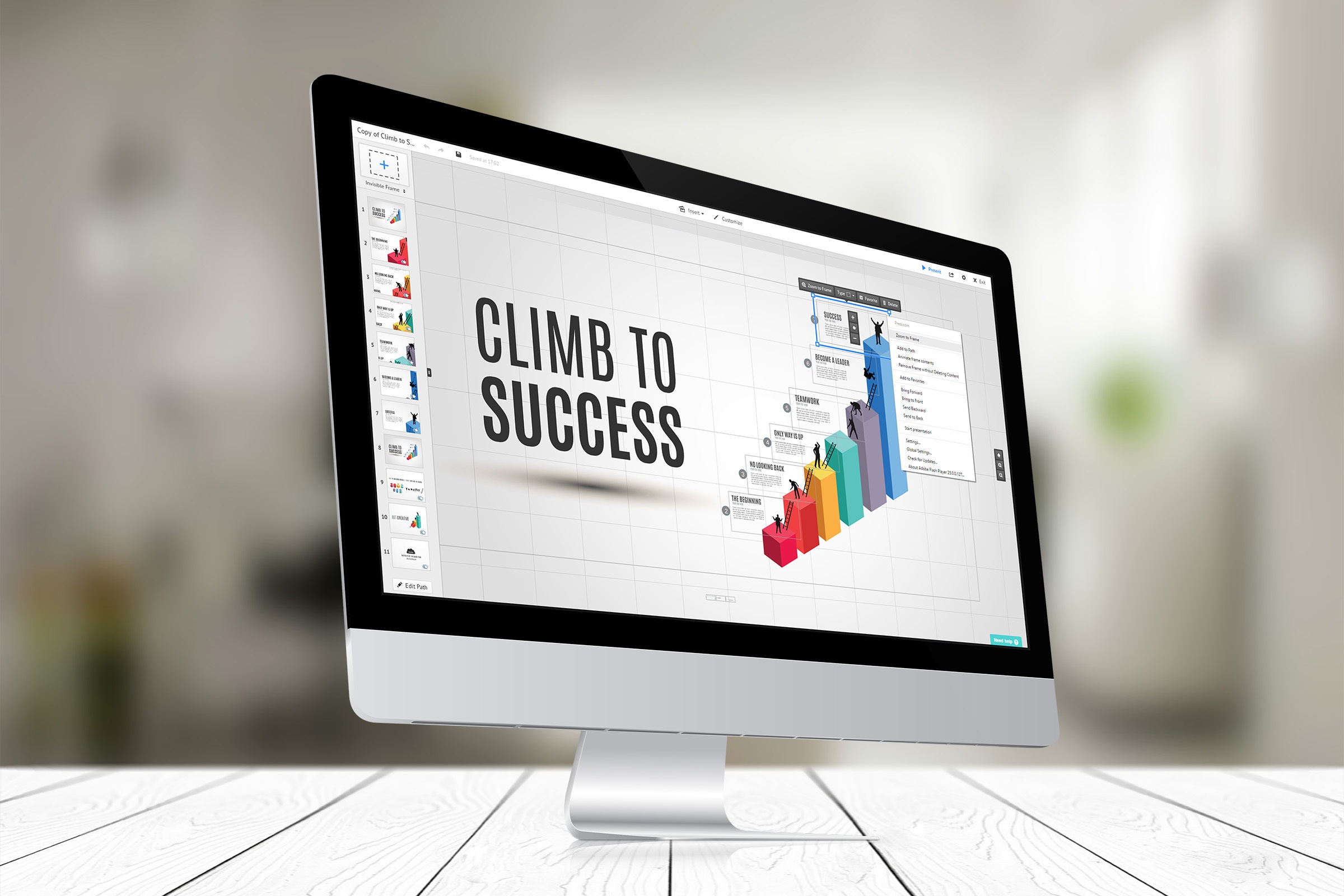 مهما كانت الحالة التي نستخدم الرسم والتصميم بالحاسب فإن الحاسب  يتعامل مع الرسومات جميعاً بواسطة تقنيتين رئيسيتين هما:
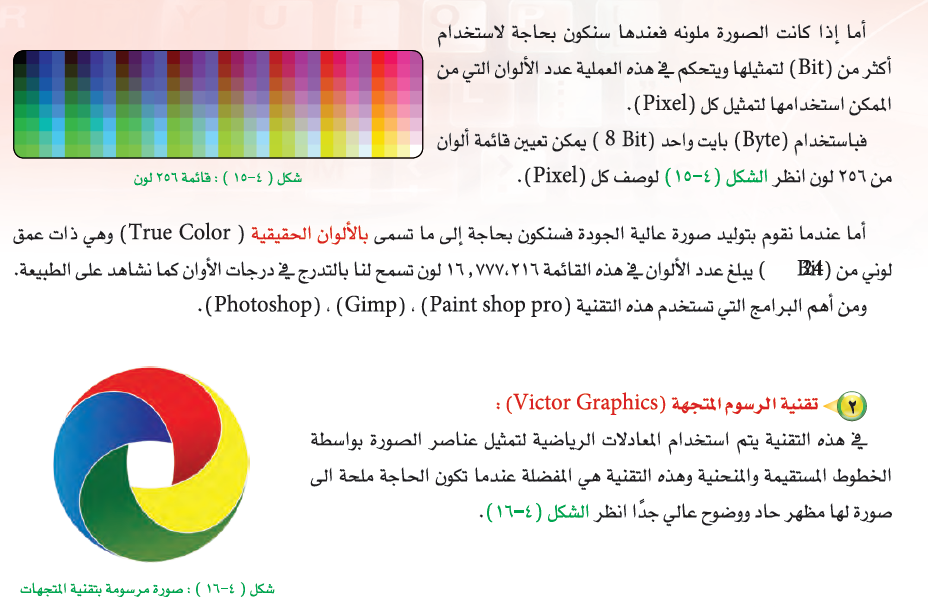 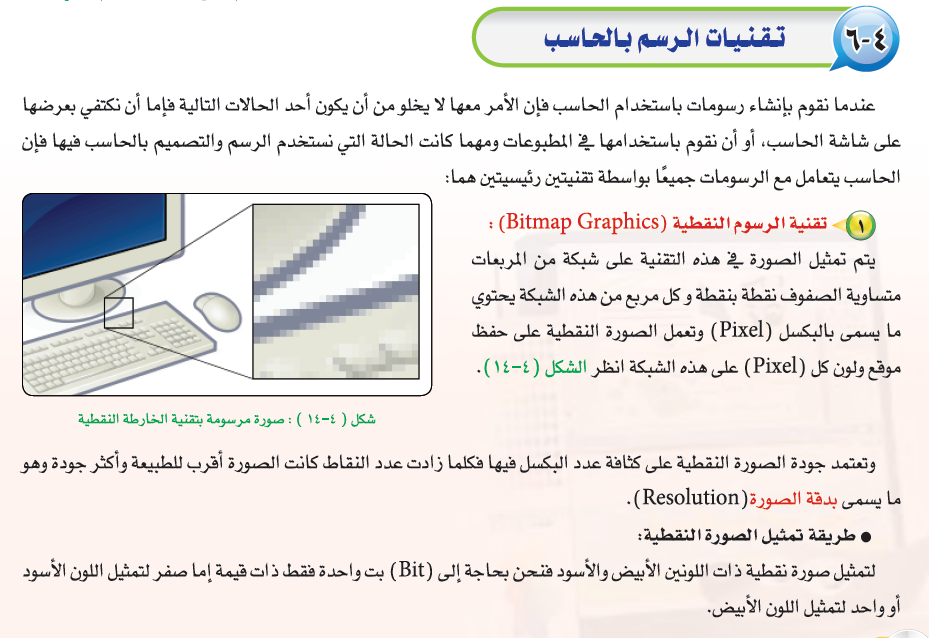 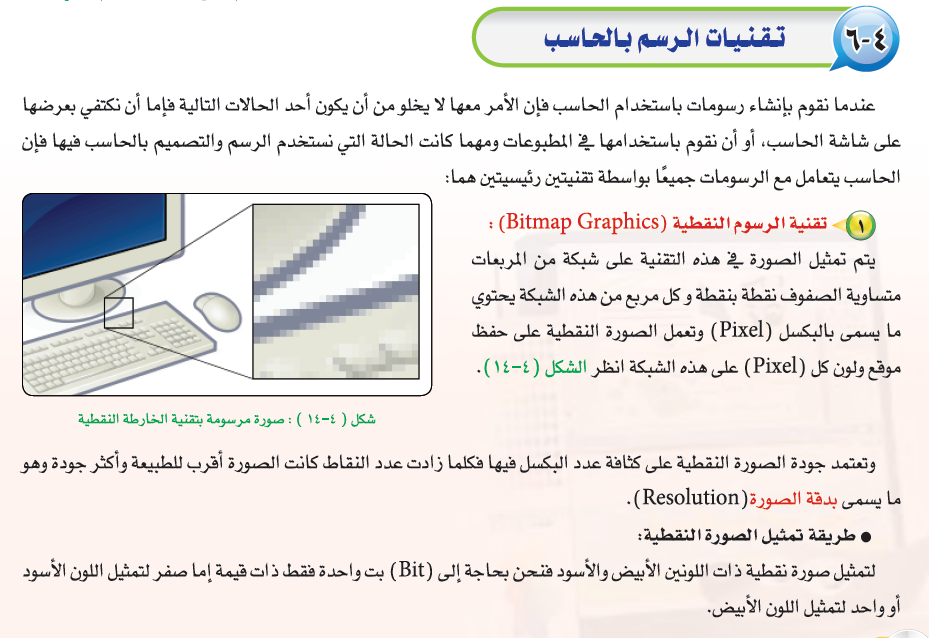 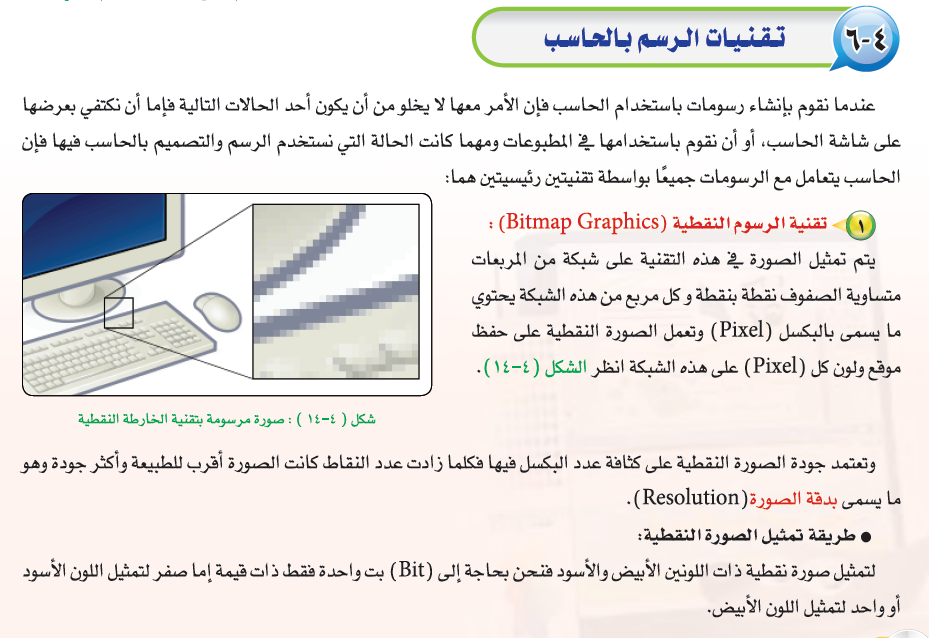 ص13-14
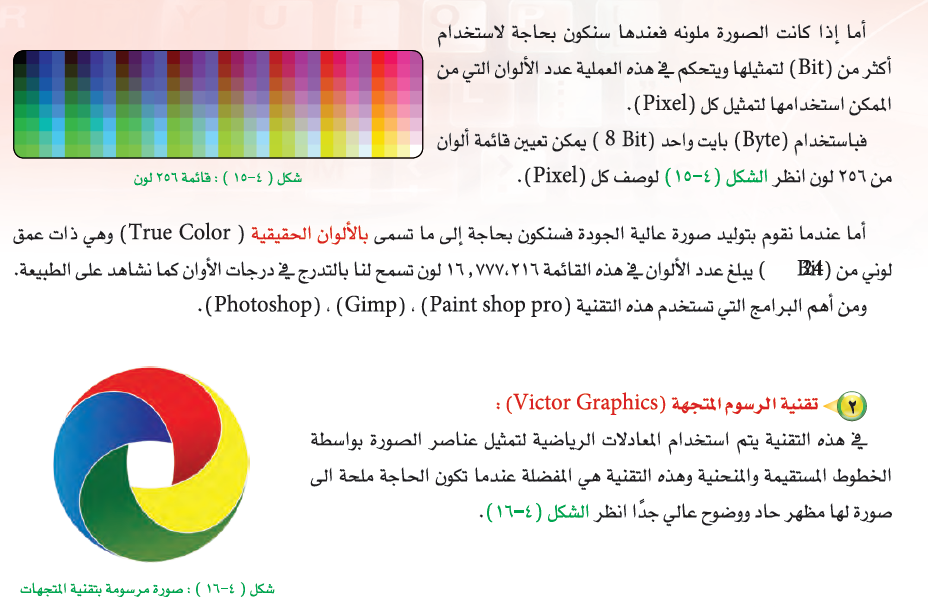 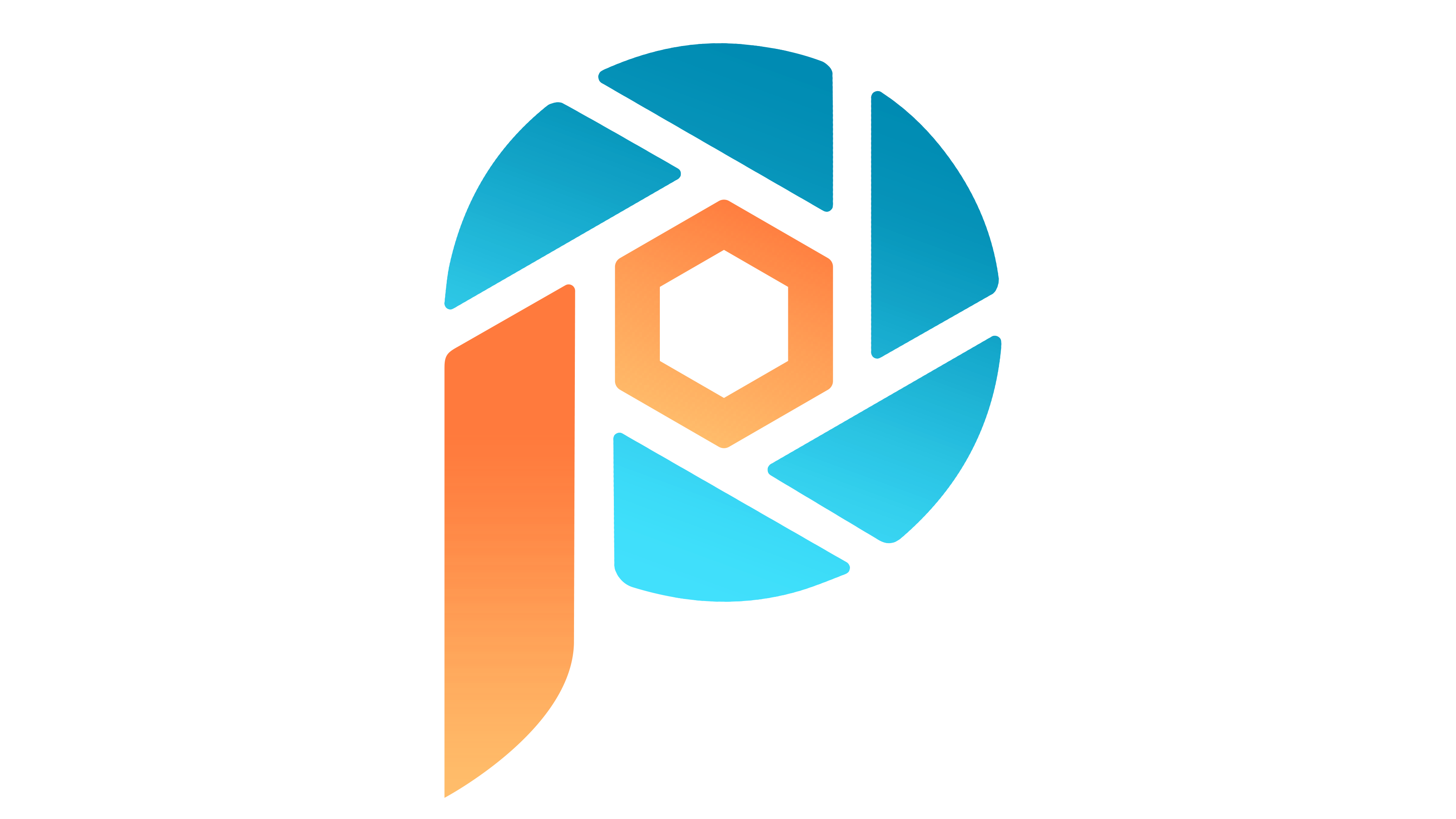 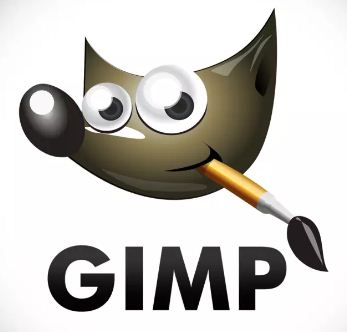 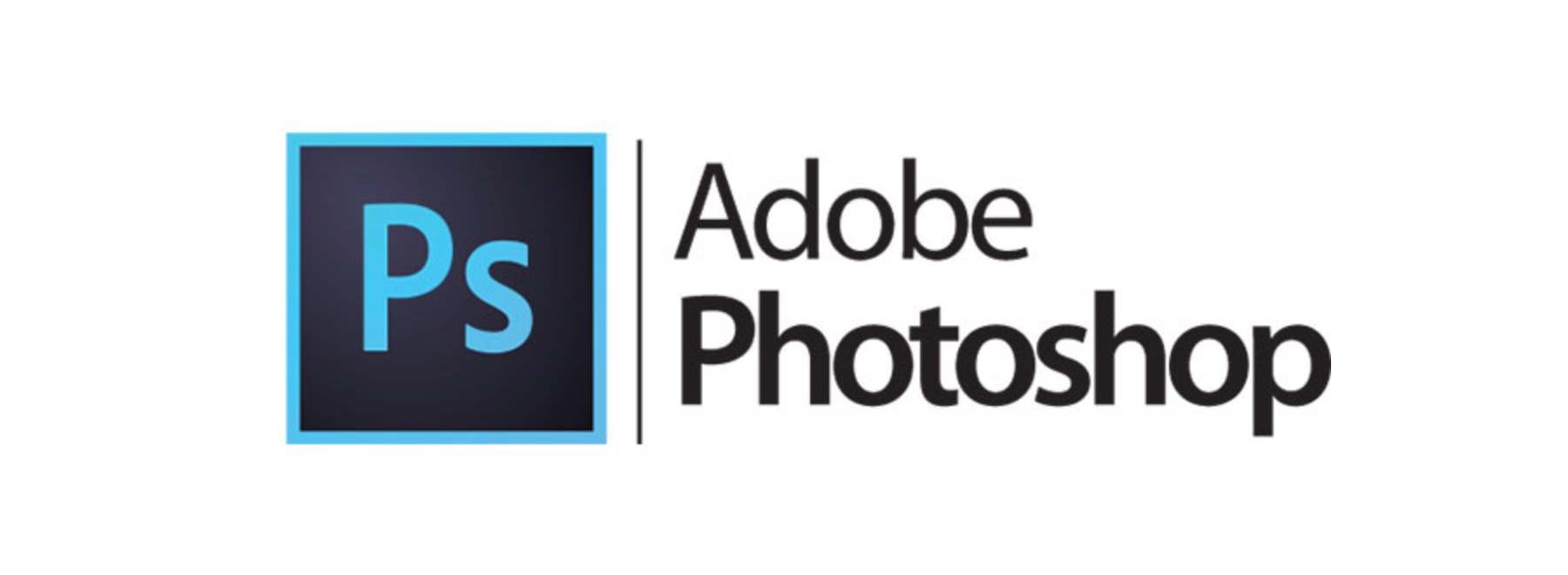 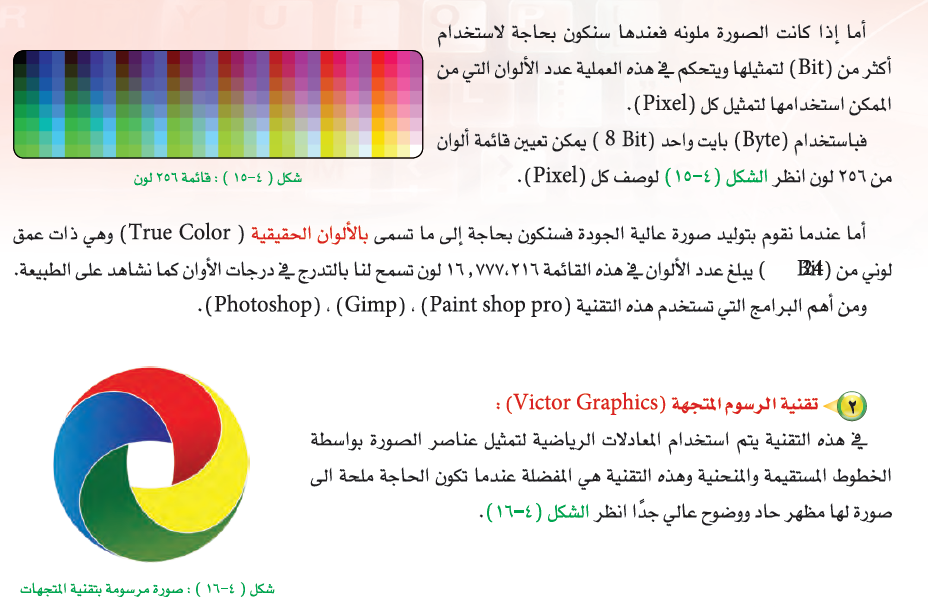 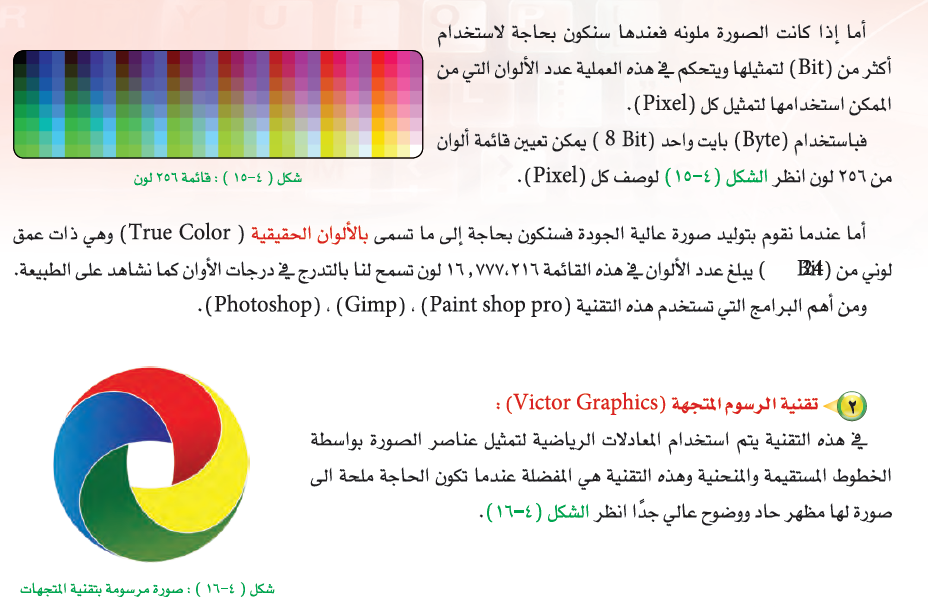 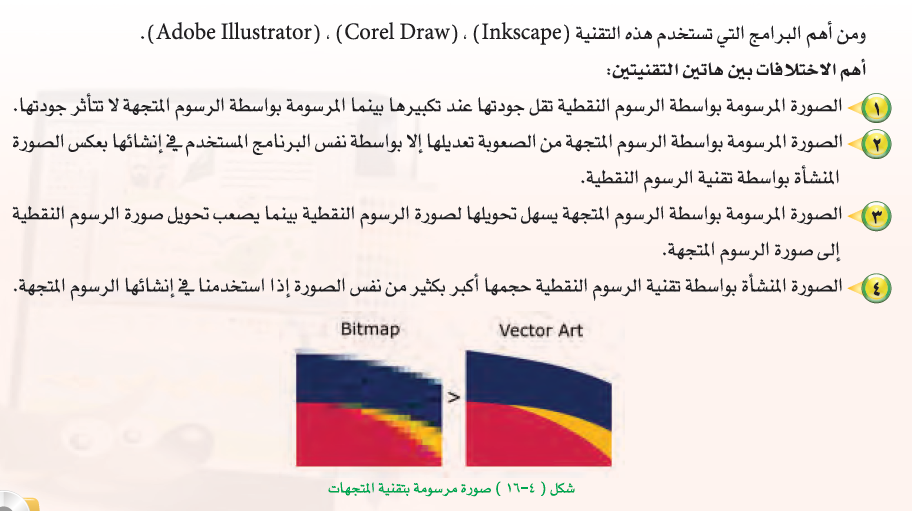 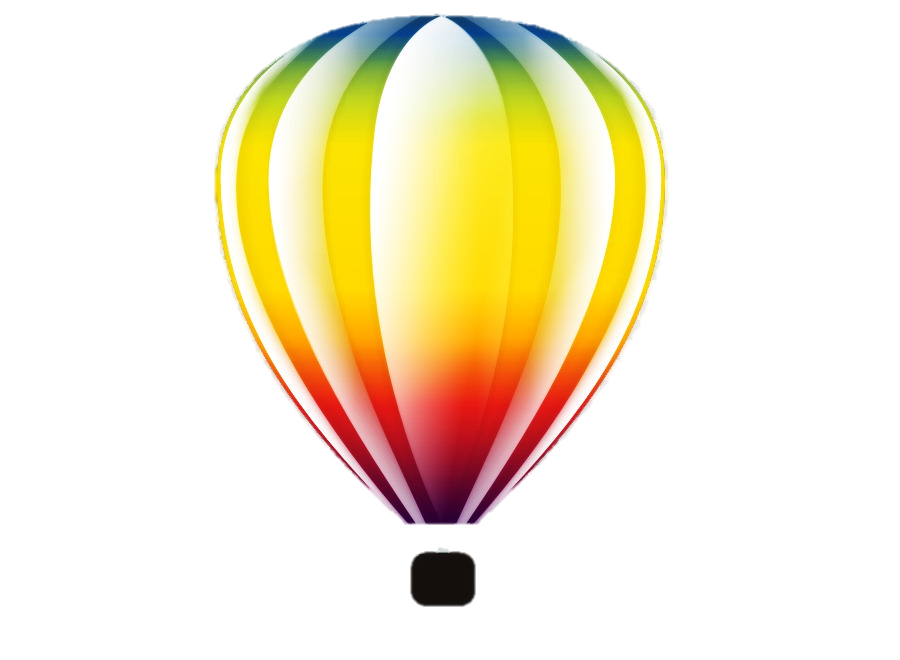 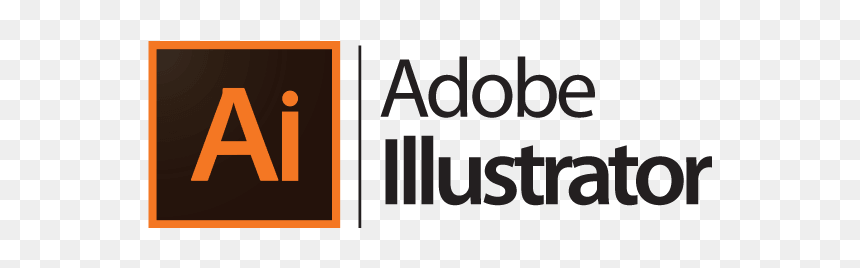 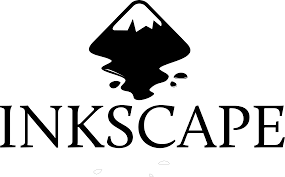 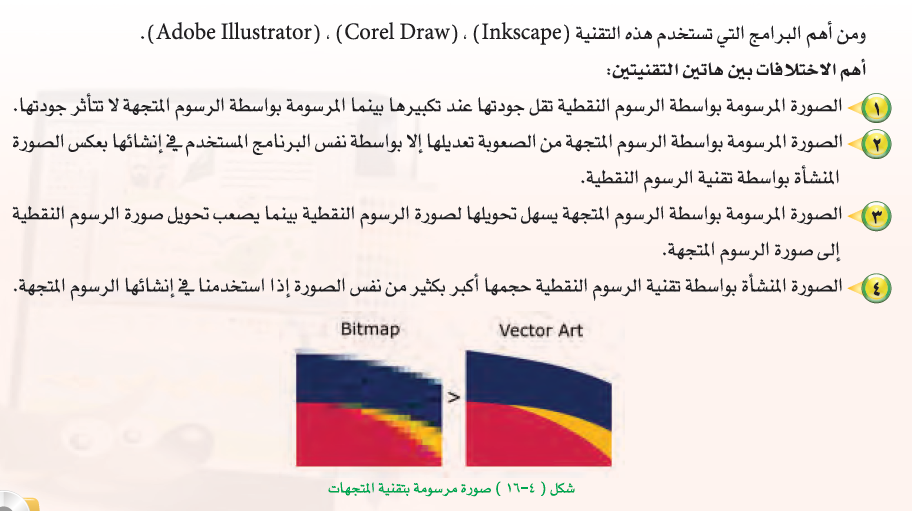 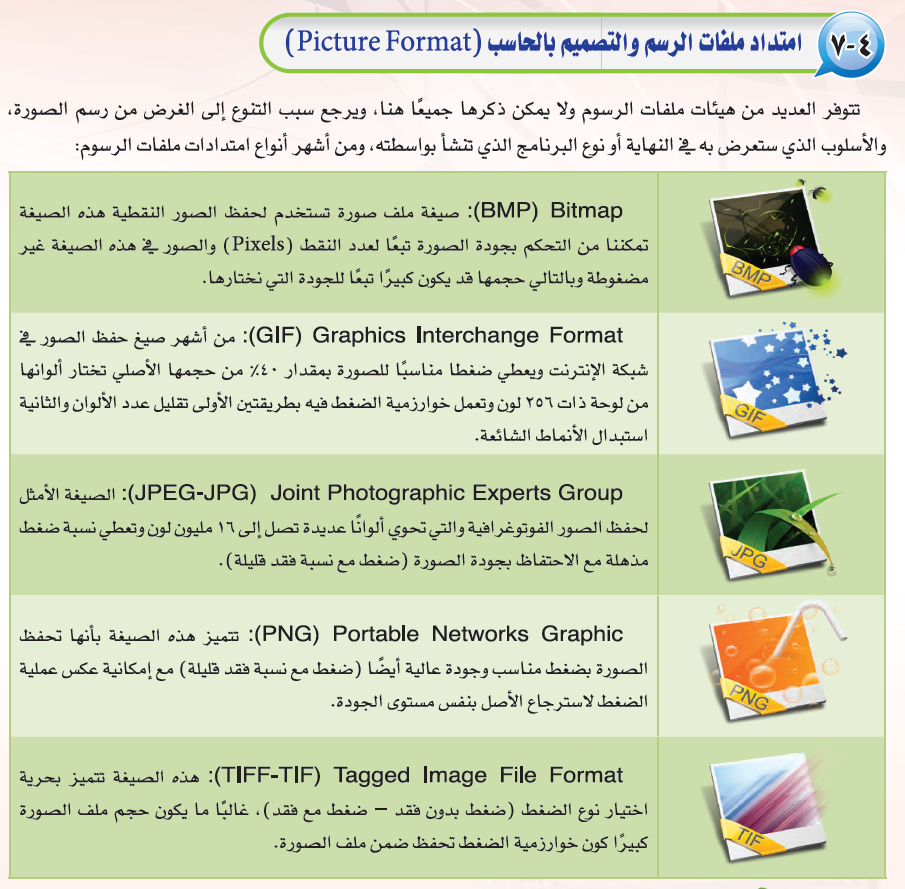 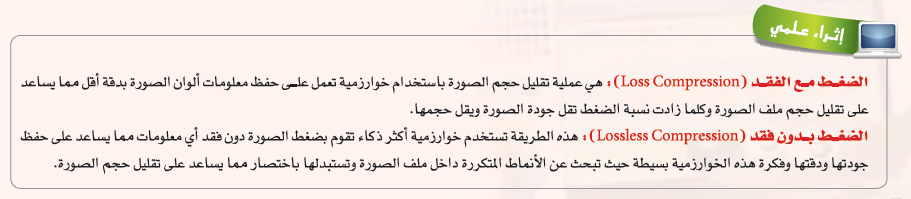 Home work
من س1 الى س4
تمرينات ص 109
برامج الرسم والتصميم بالحاسب
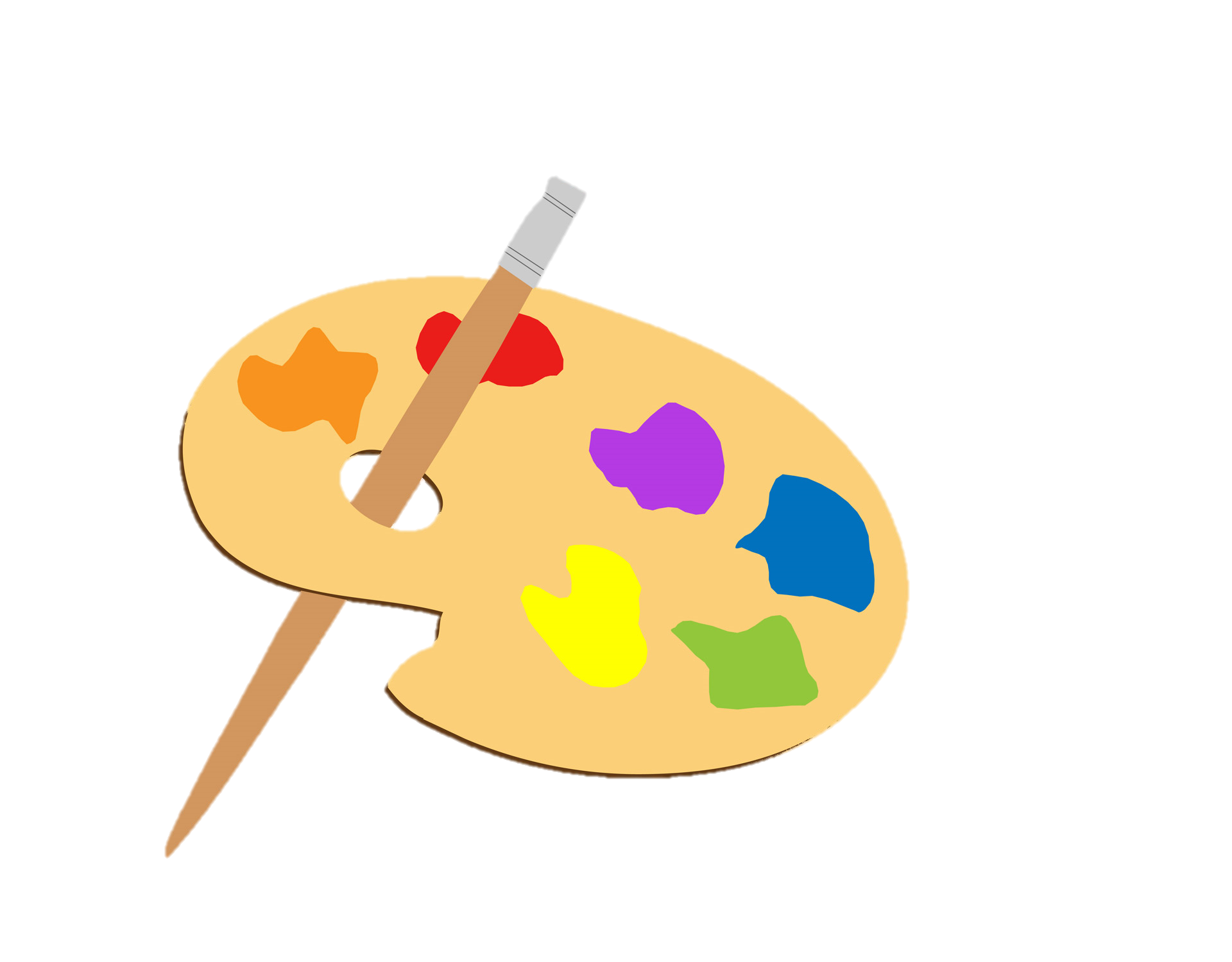 برامج الرسم والتصميم مفتوحة المصدر
برامج الرسم والتصميم التجارية
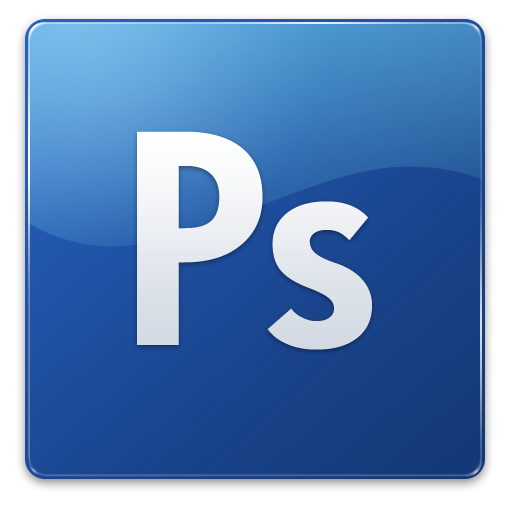 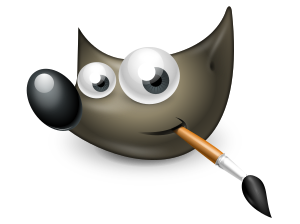 1- برنامج (GIMP)
1- برنامج (photoshop)
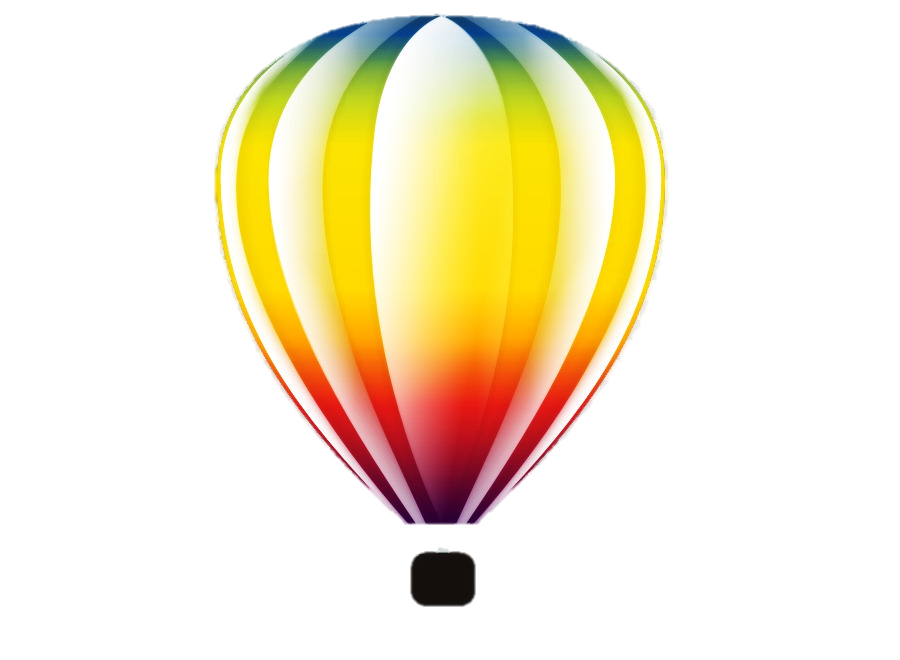 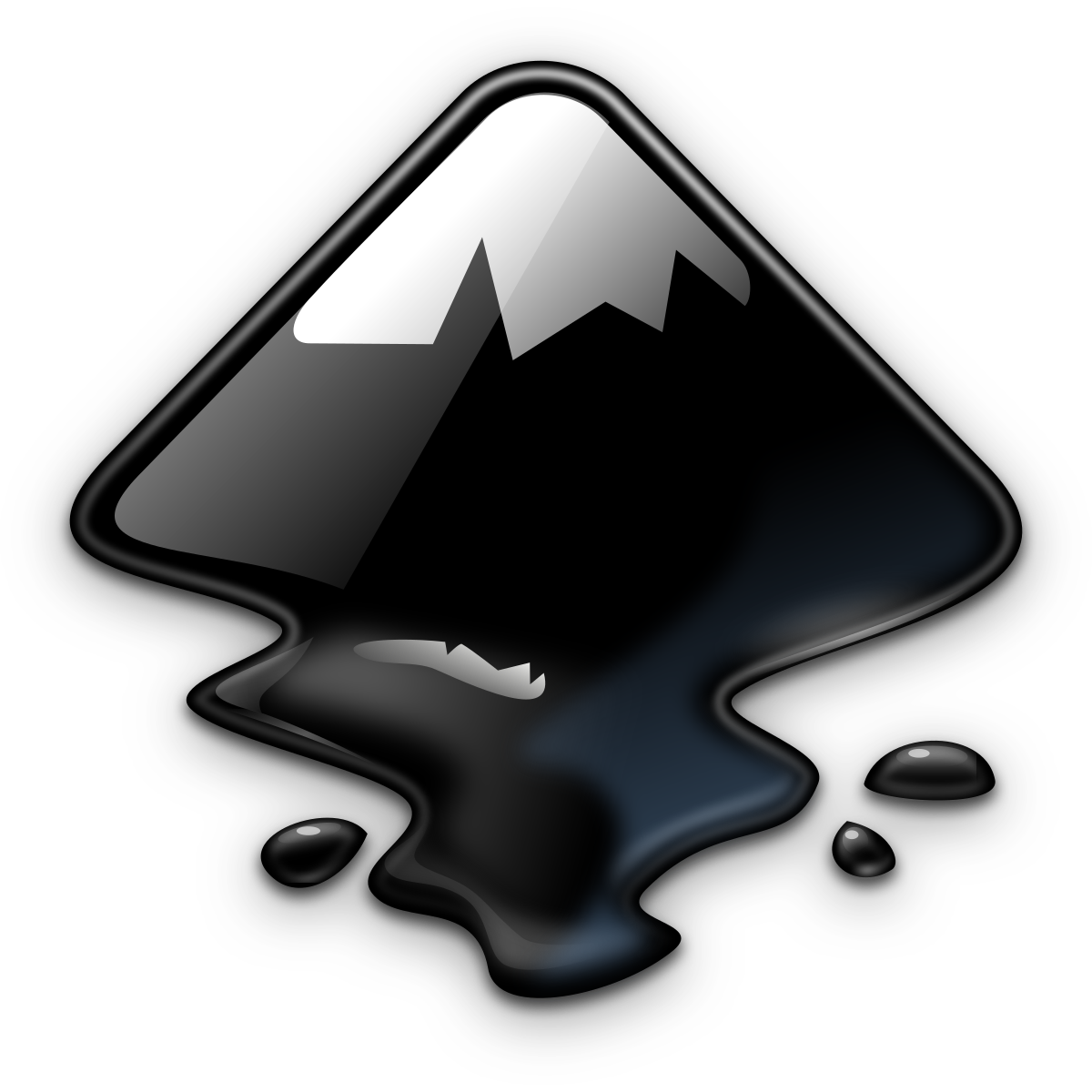 2- برنامج (Inkscape)
2- برنامج (Corel Draw)
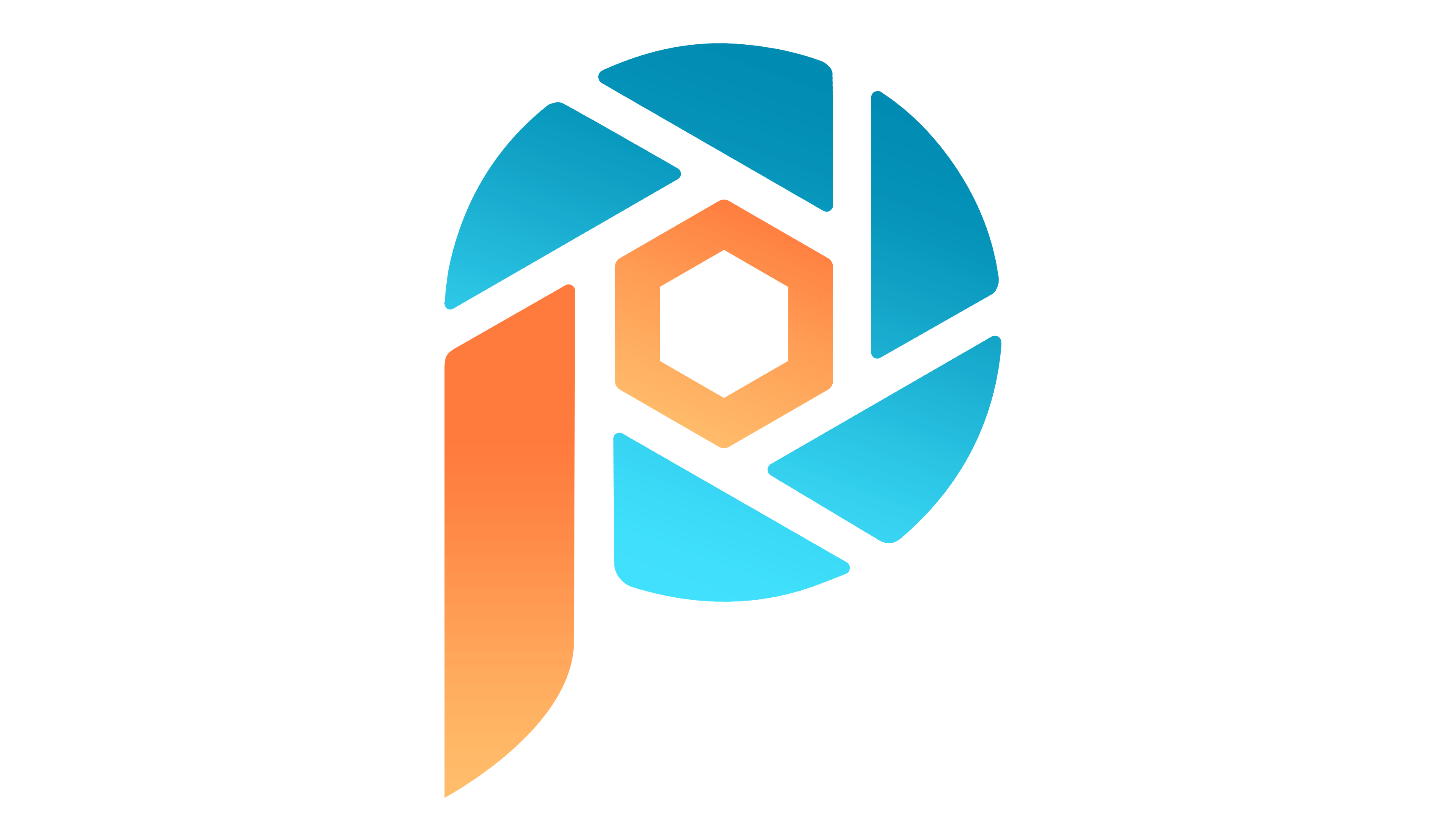 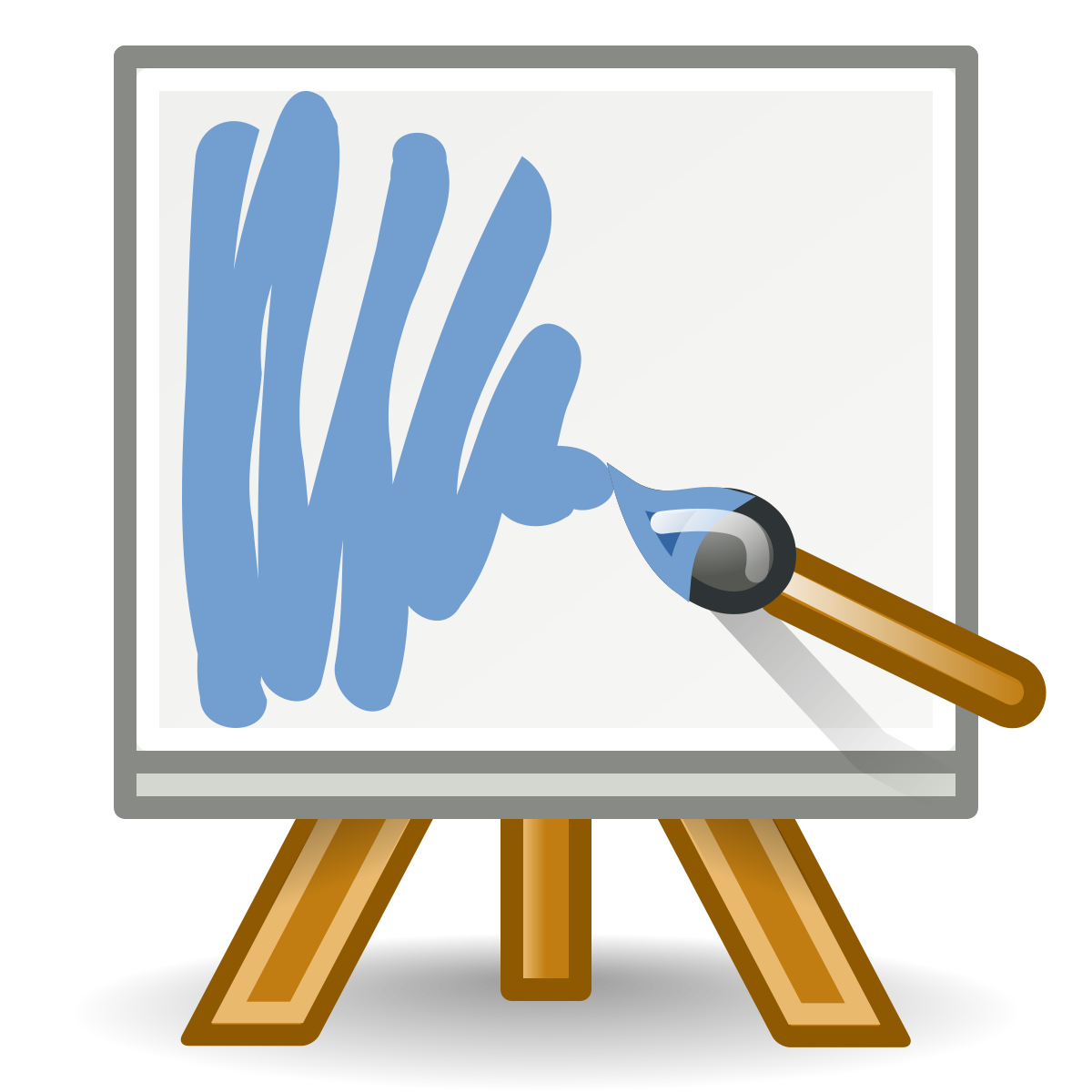 3- برنامج (MyPaint)
3- برنامج (Paint shop pro)
4- برنامج (Synfig)
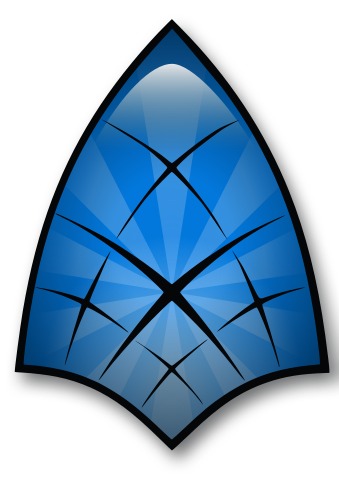 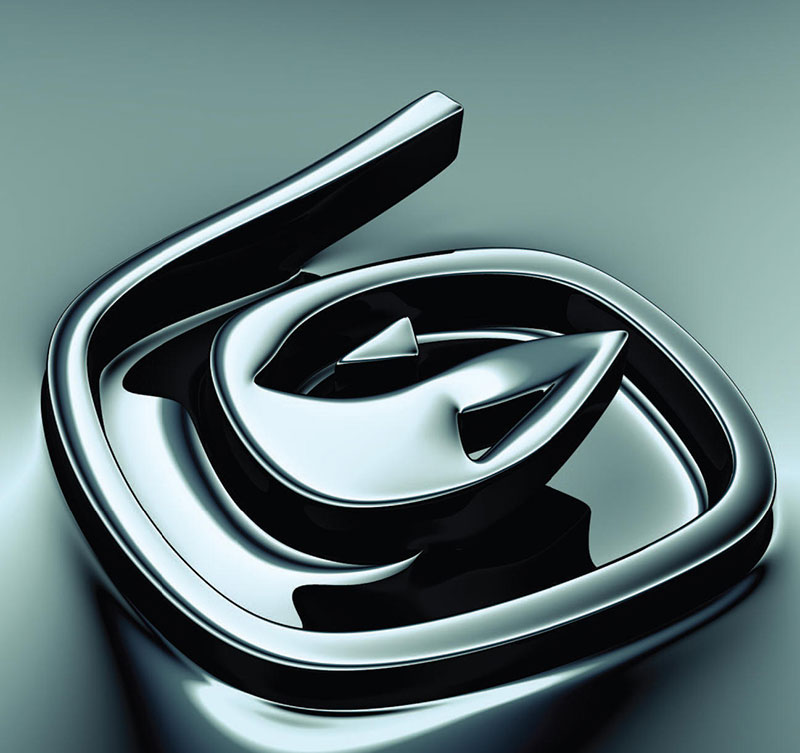 4- برنامج (Autodesk 3Ds Max)
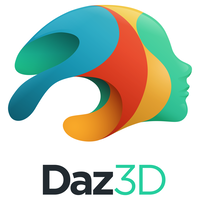 5- برنامج (Daz  Studio)
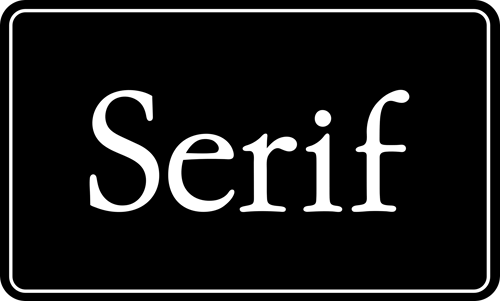 5- برنامج (Serif)
6- برنامج (Pencil)
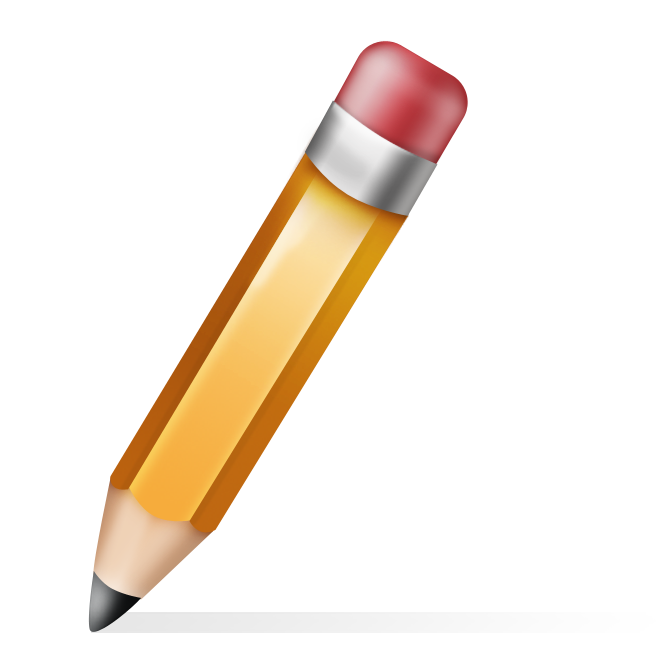 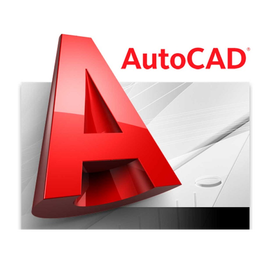 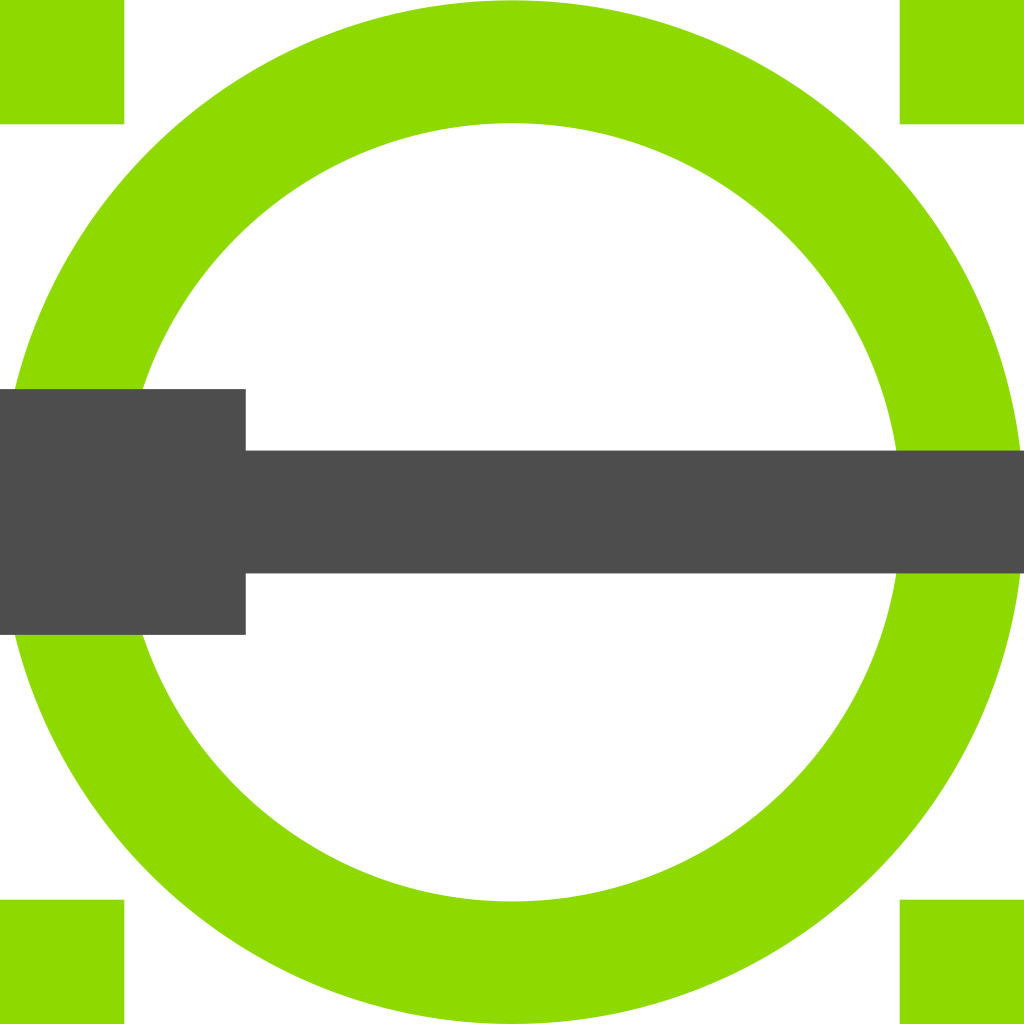 7- برنامج (Liprecad)
6- برنامج (AutoCAD Autodesk)
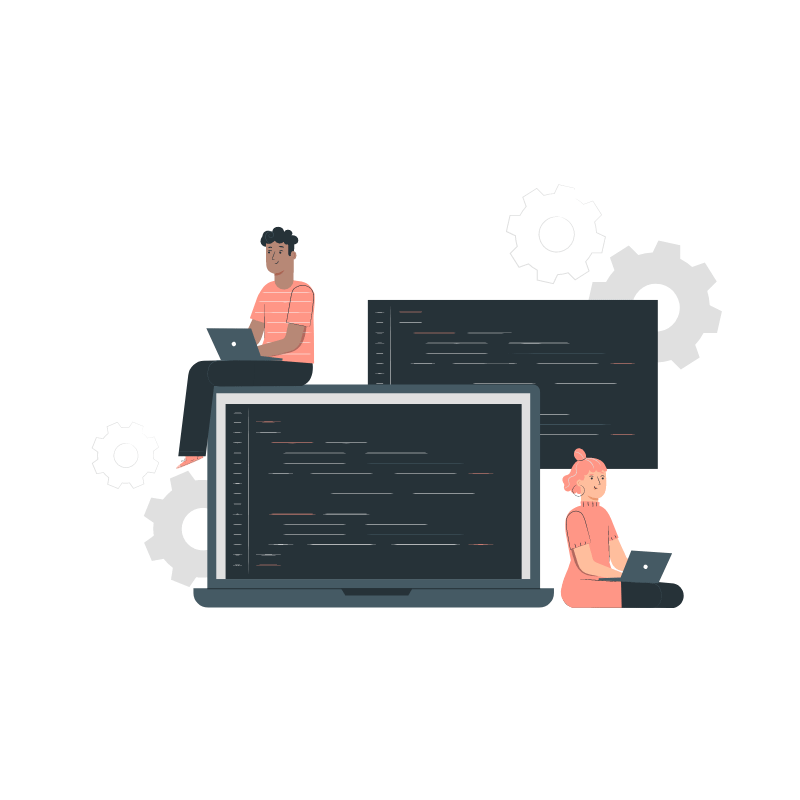 برامج الرسم والتصميم مفتوحة المصدر
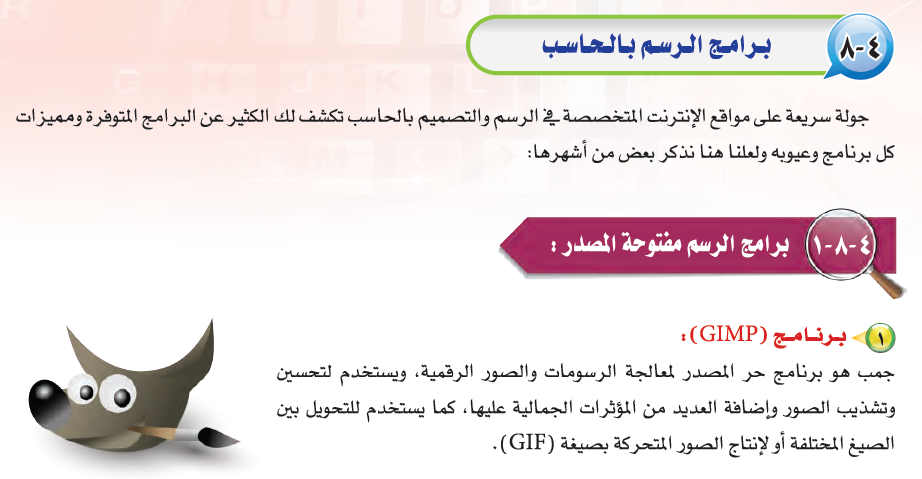 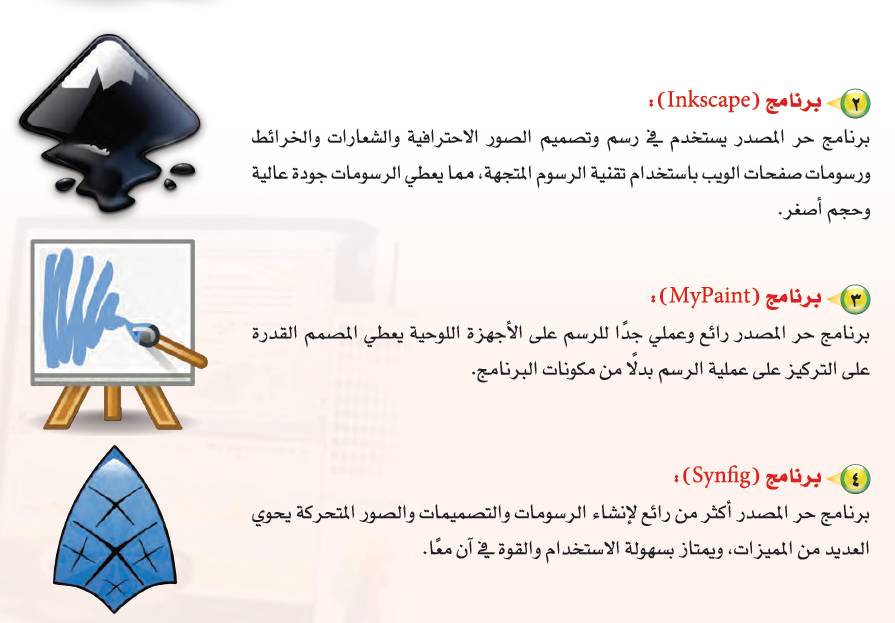 5- برنامج (Daz  Studio)
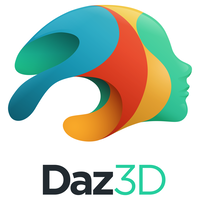 برنامج لإنشاء شخصيات ثلاثية الابعاد والذي يقوم بإنشاء العديد من الشخصيات الكرتونية المعروفه عالمياً وهو الأداة المثالية لتصميم الفنون الرقمية والرسوم المتحركة
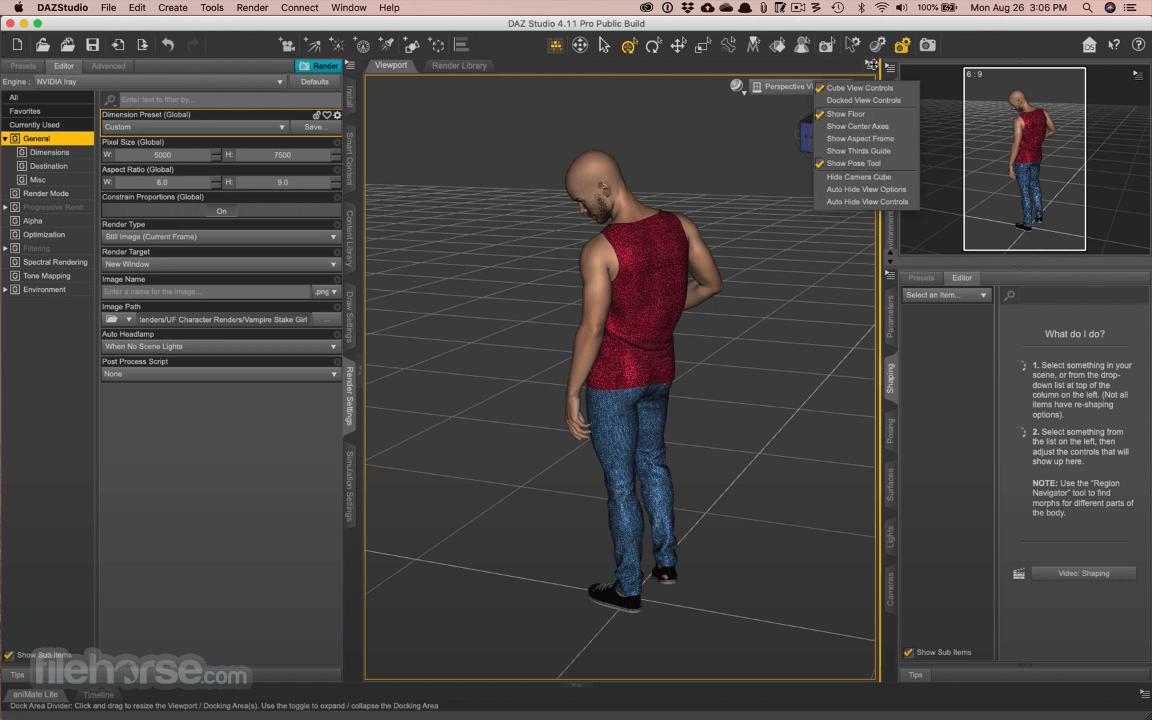 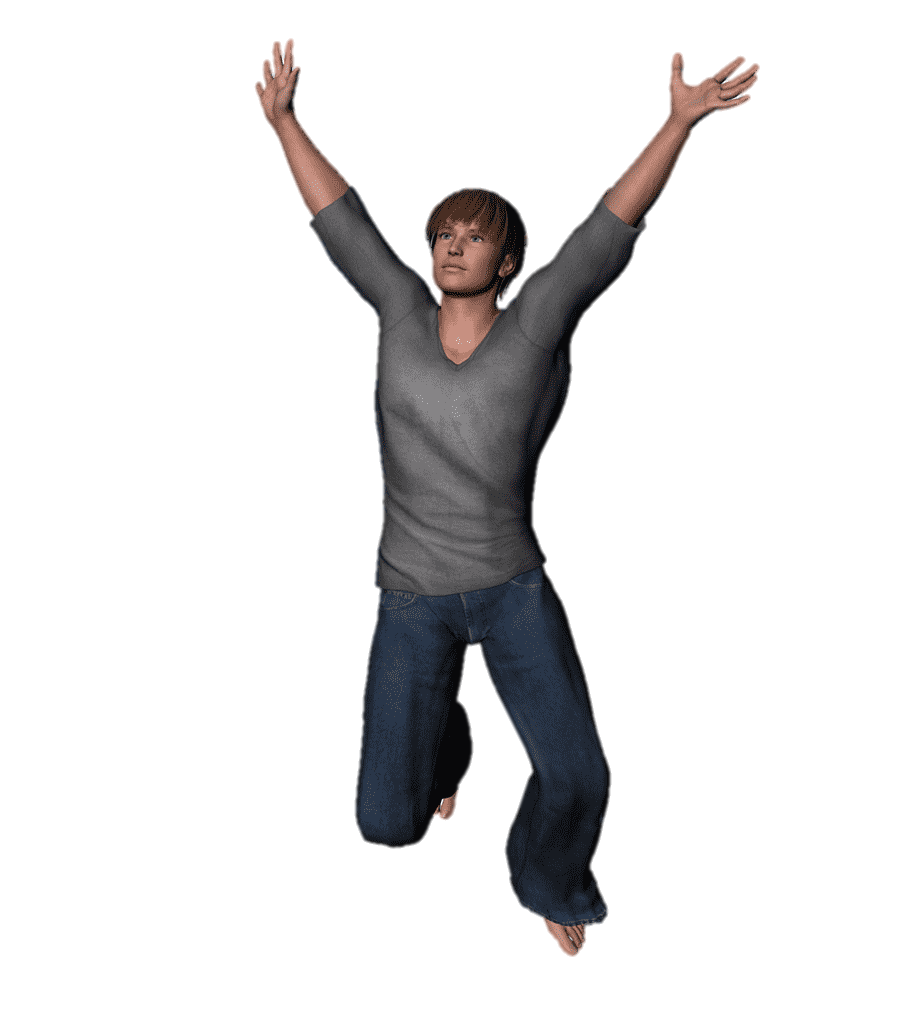 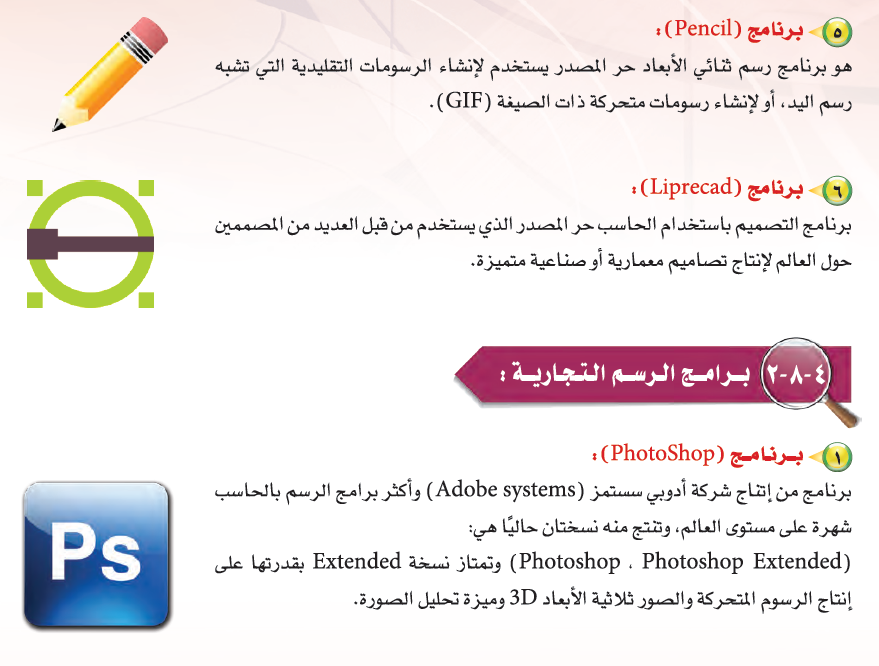 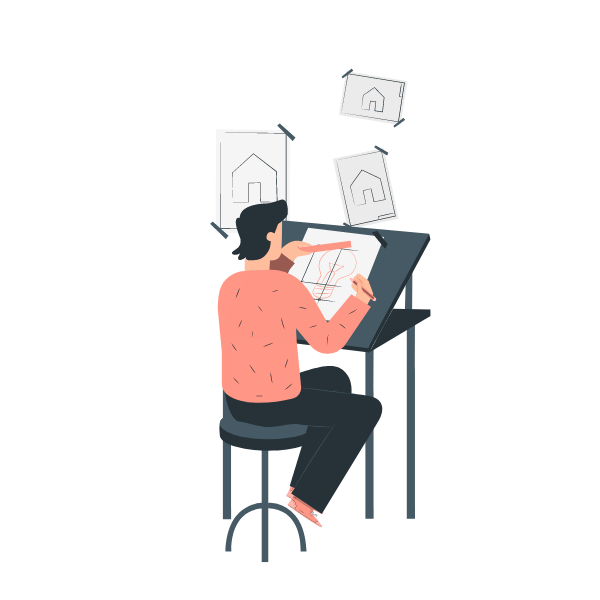 برامج الرسم والتصميم التجارية
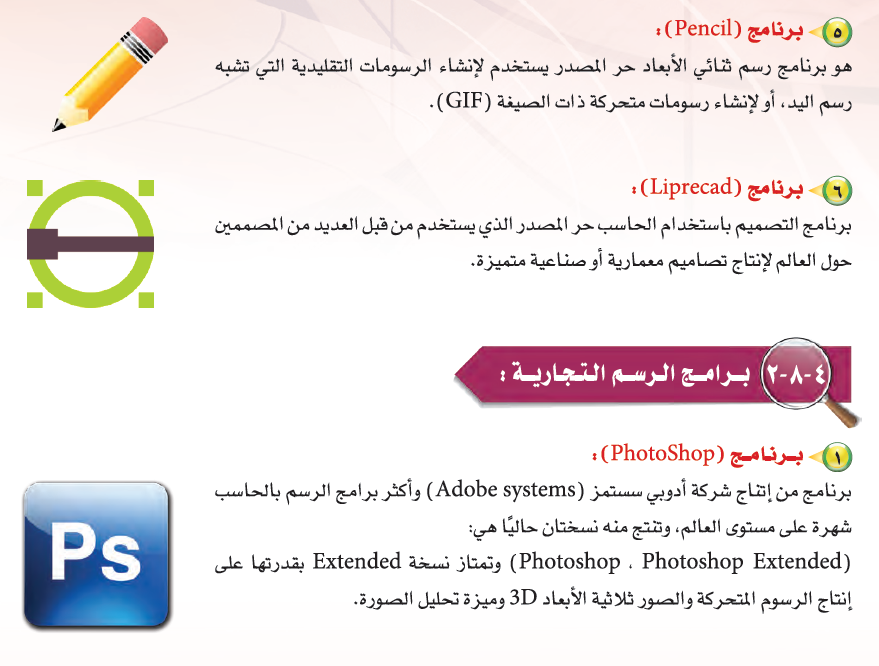 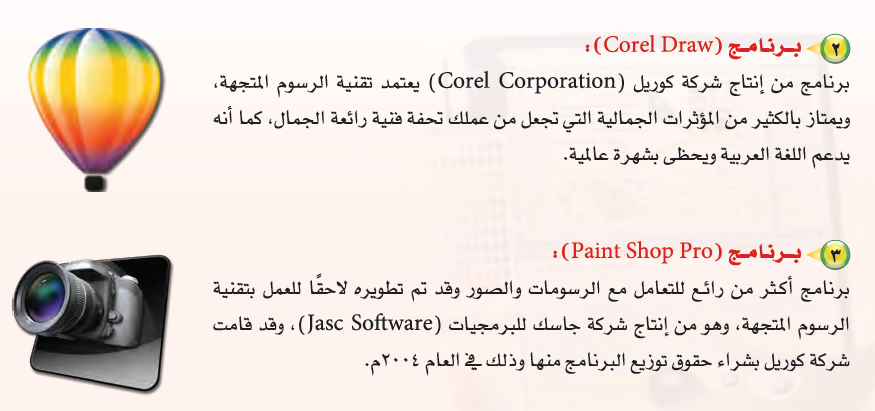 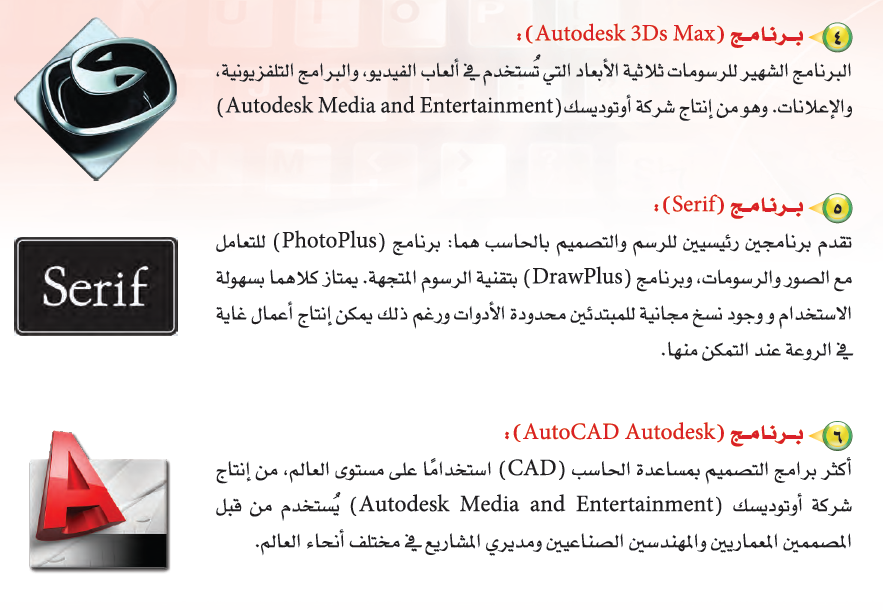 Computer Aided Design
برامج الرسم والتصميم مفتوحة المصدر
برامج الرسم والتصميم التجارية
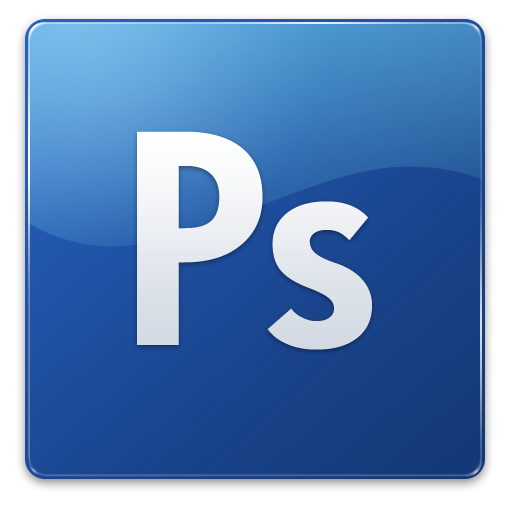 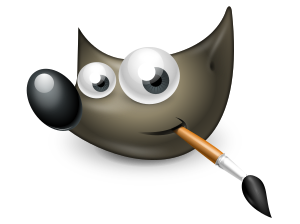 1- برنامج (GIMP)
1- برنامج (photoshop)
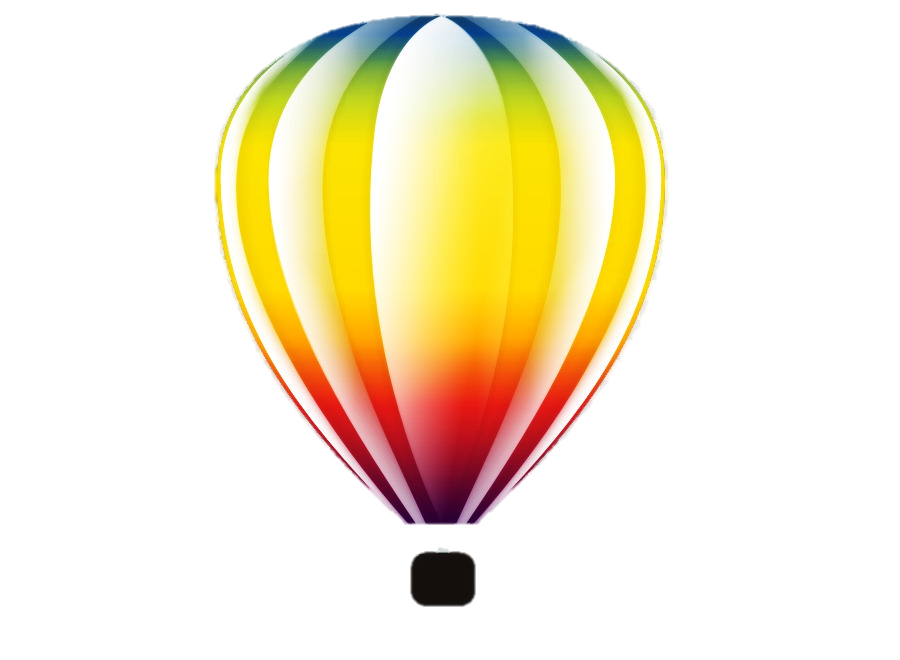 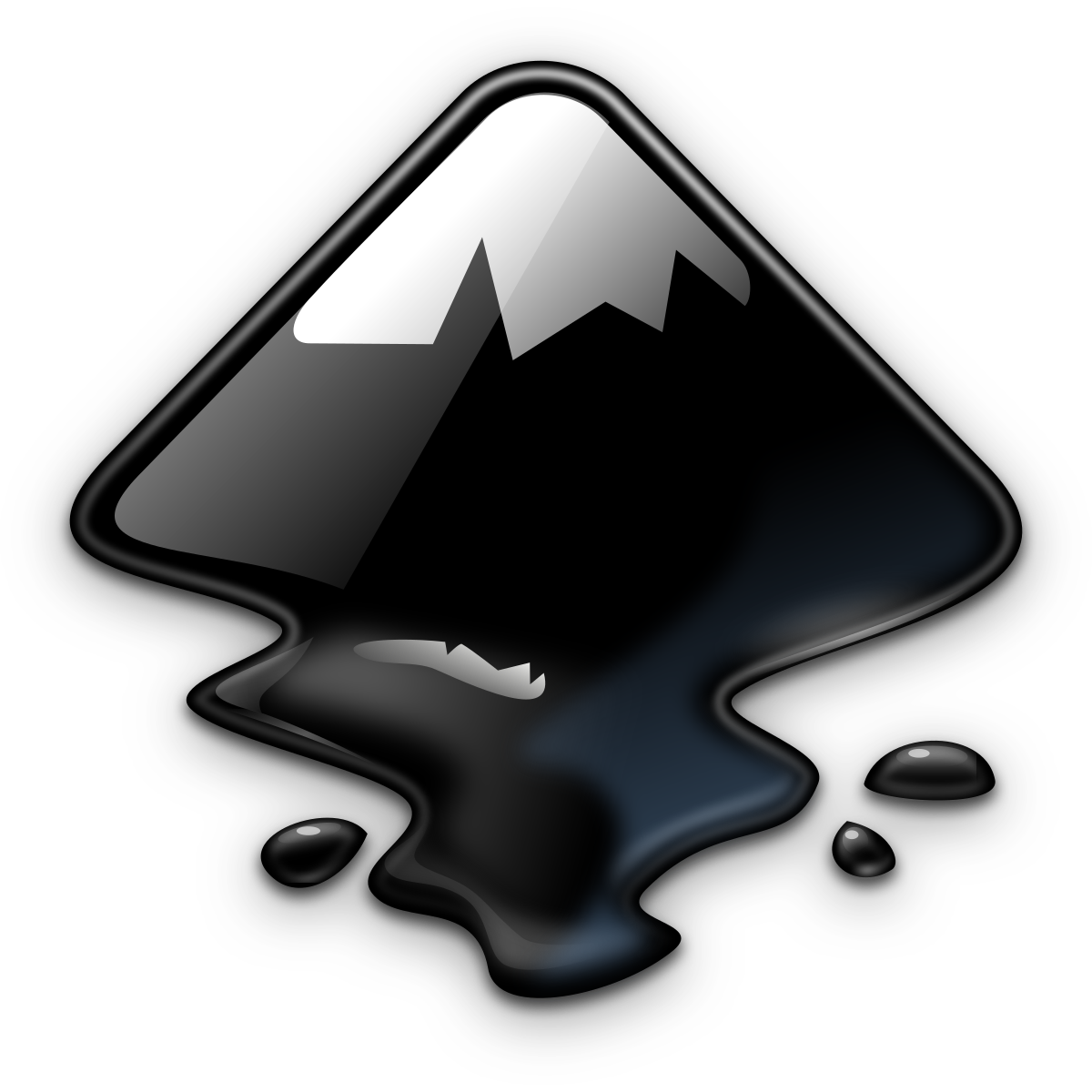 2- برنامج (Inkscape)
2- برنامج (Corel Draw)
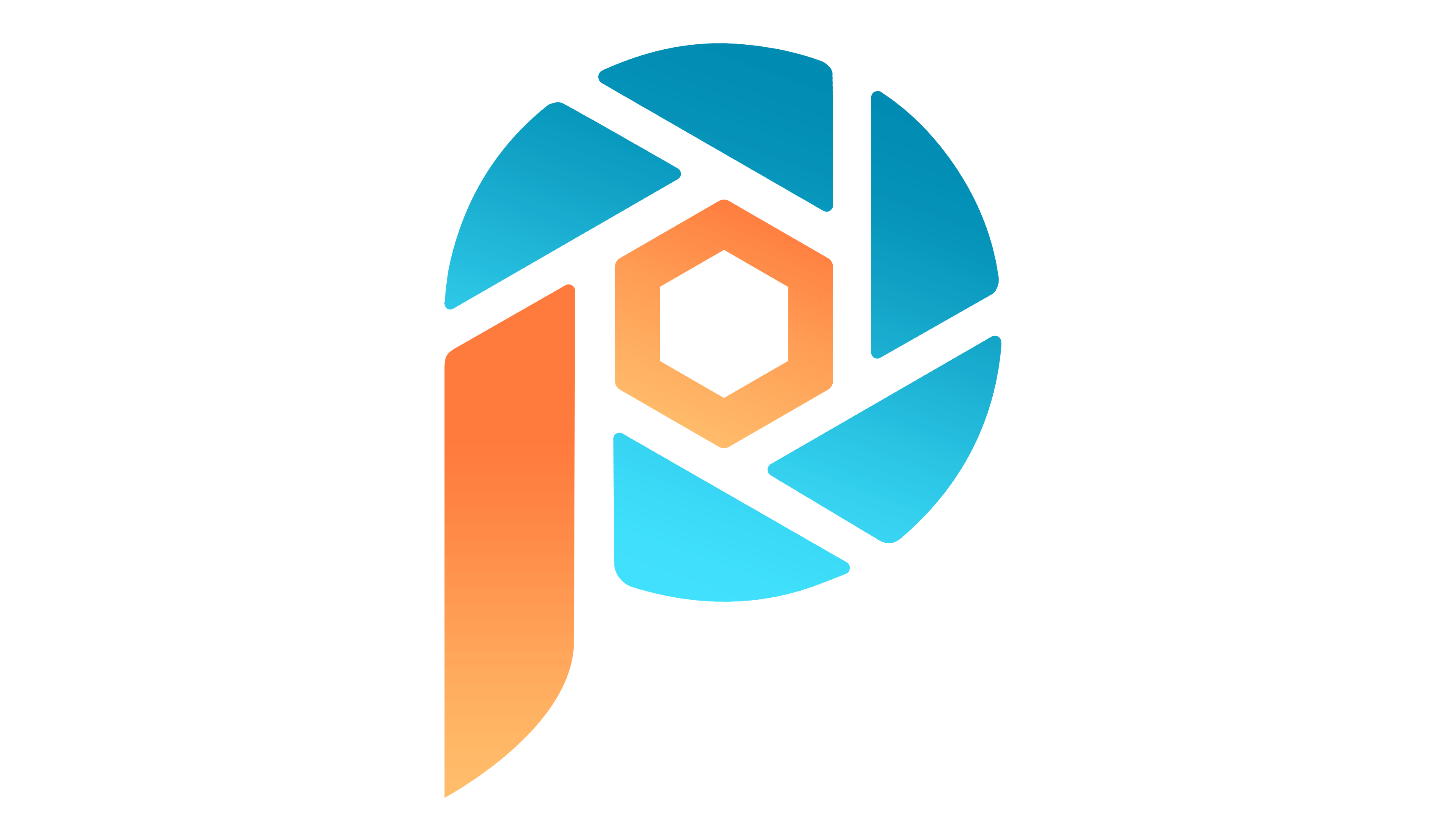 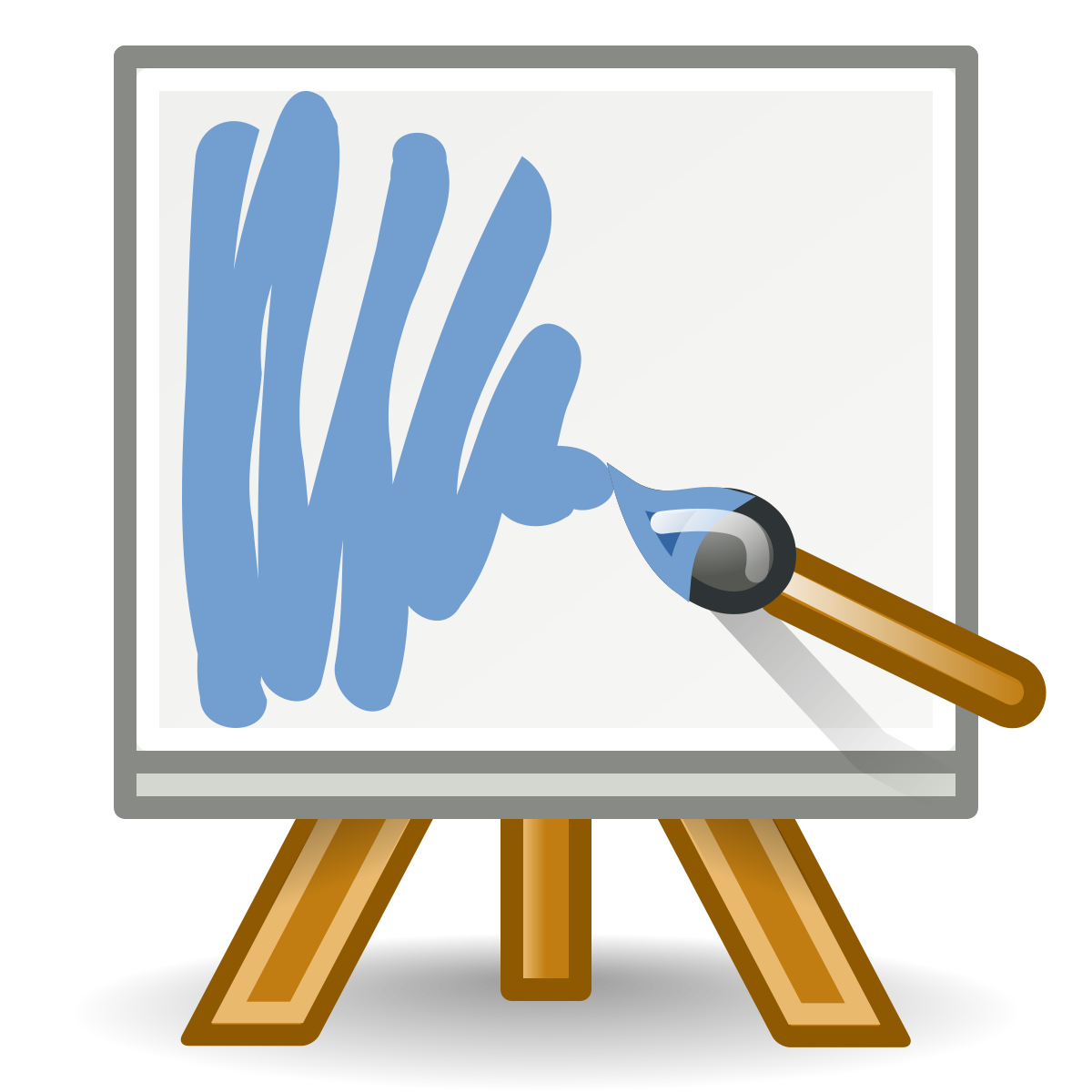 3- برنامج (MyPaint)
3- برنامج (Paint shop pro)
4- برنامج (Synfig)
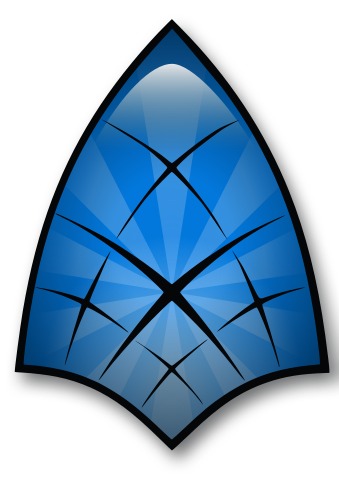 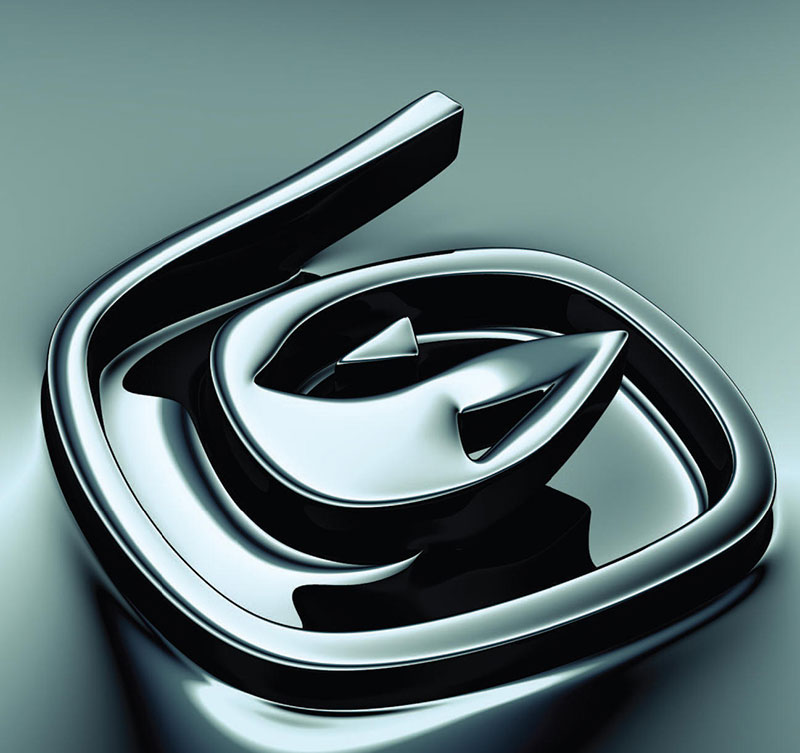 4- برنامج (Autodesk 3Ds Max)
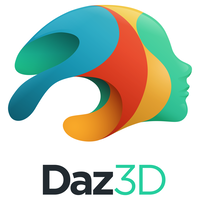 5- برنامج (Daz  Studio)
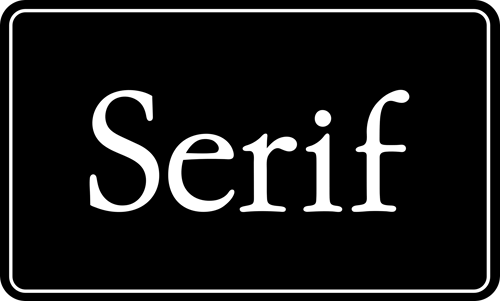 5- برنامج (Serif)
6- برنامج (Pencil)
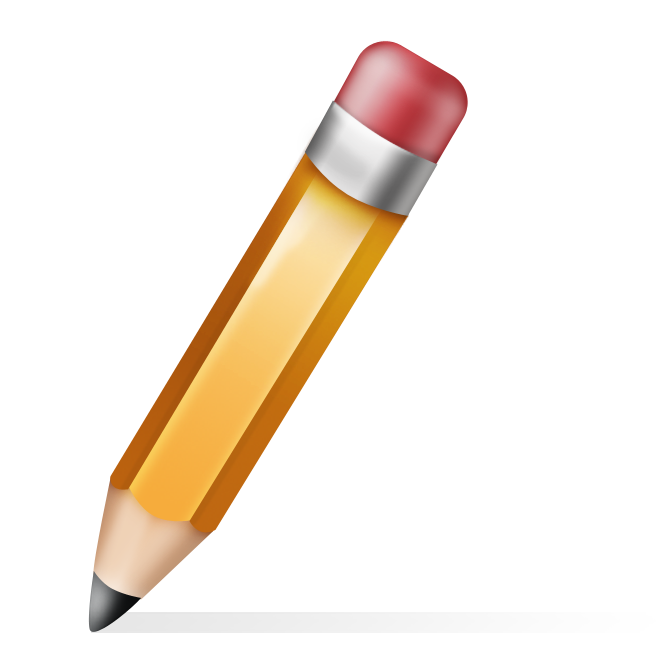 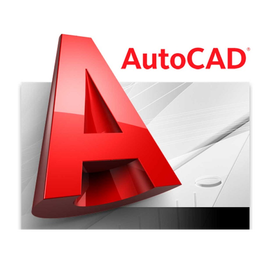 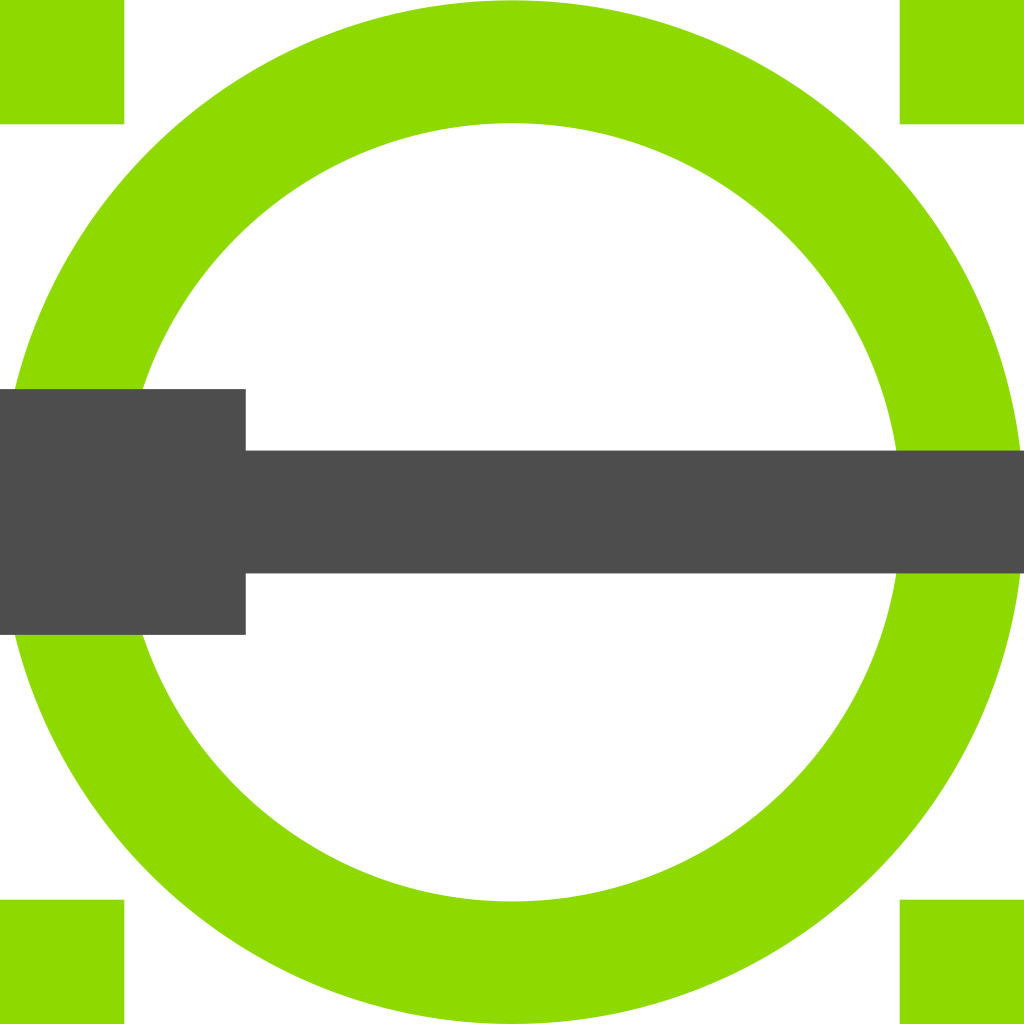 7- برنامج (Liprecad)
6- برنامج (AutoCAD Autodesk)
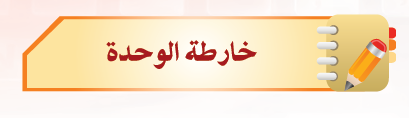 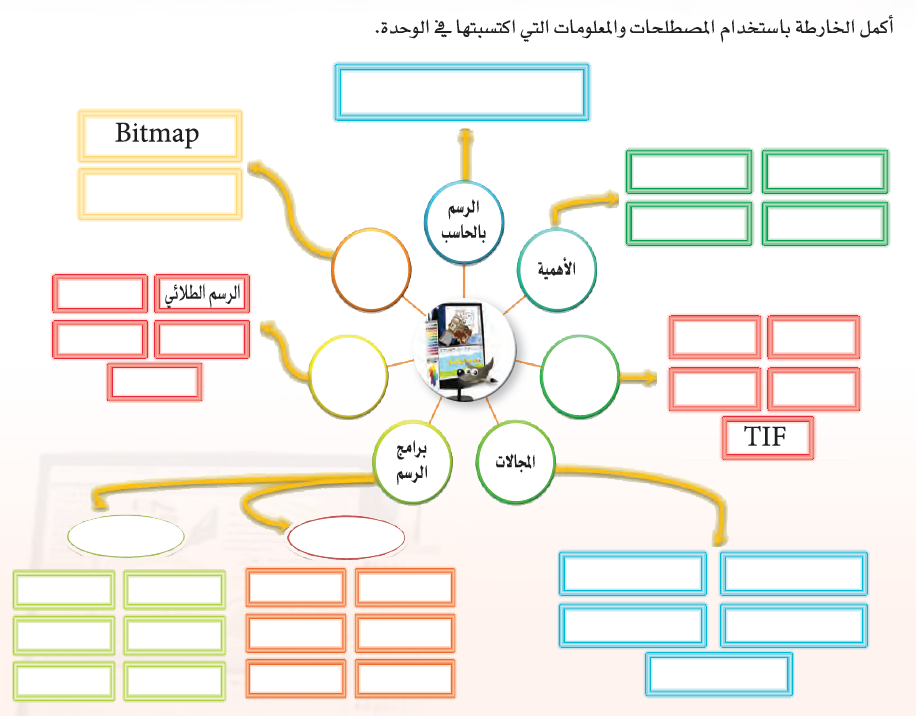 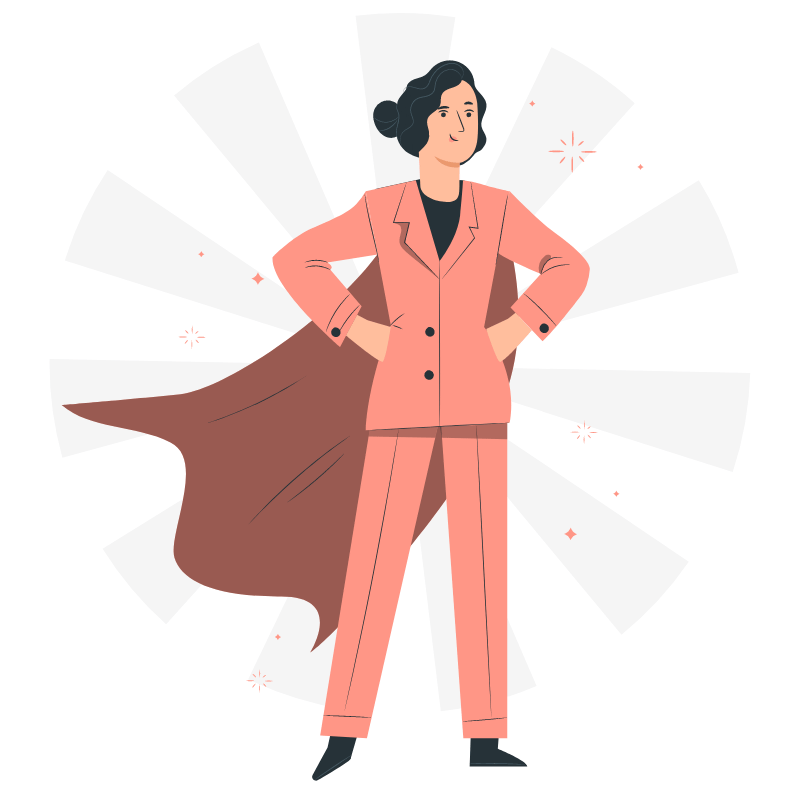 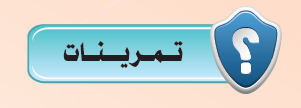 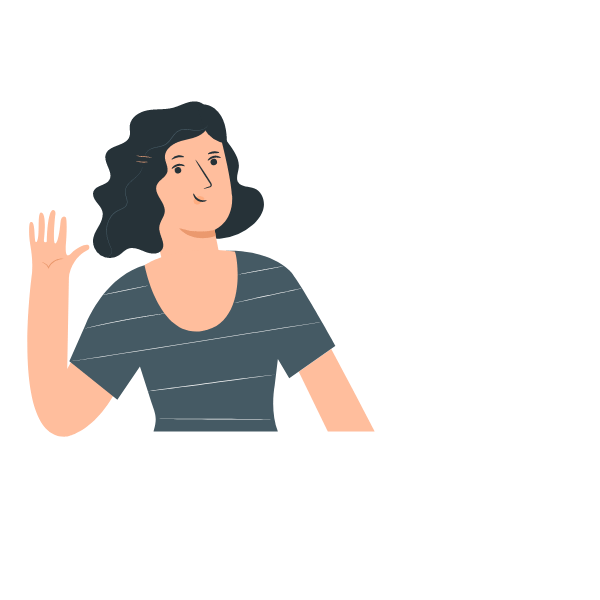 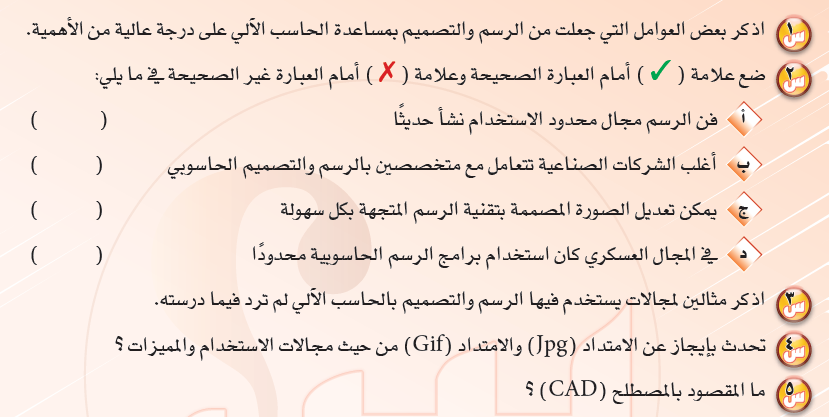 توفير الوقت والجهد
تساهم في خفض التكاليف
إمكانية التعديل
إمكانية نقل الرسومات بين الاجهزة
مجال الديكور – تصميم الأثاث
برامج التصميم بمساعدة الحاسب
Computer Aided Design
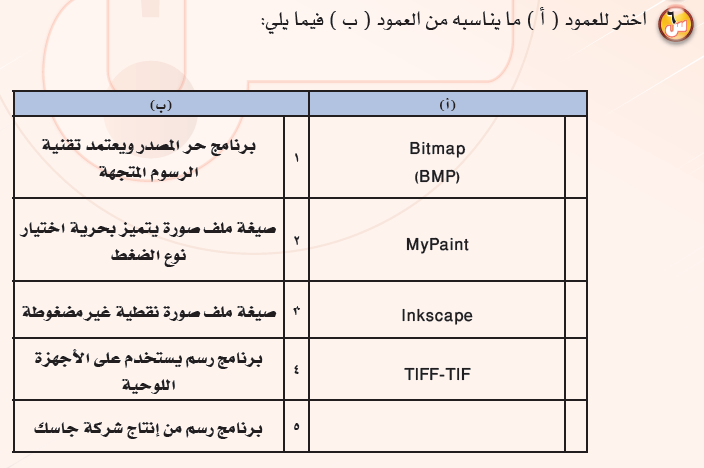 3
4
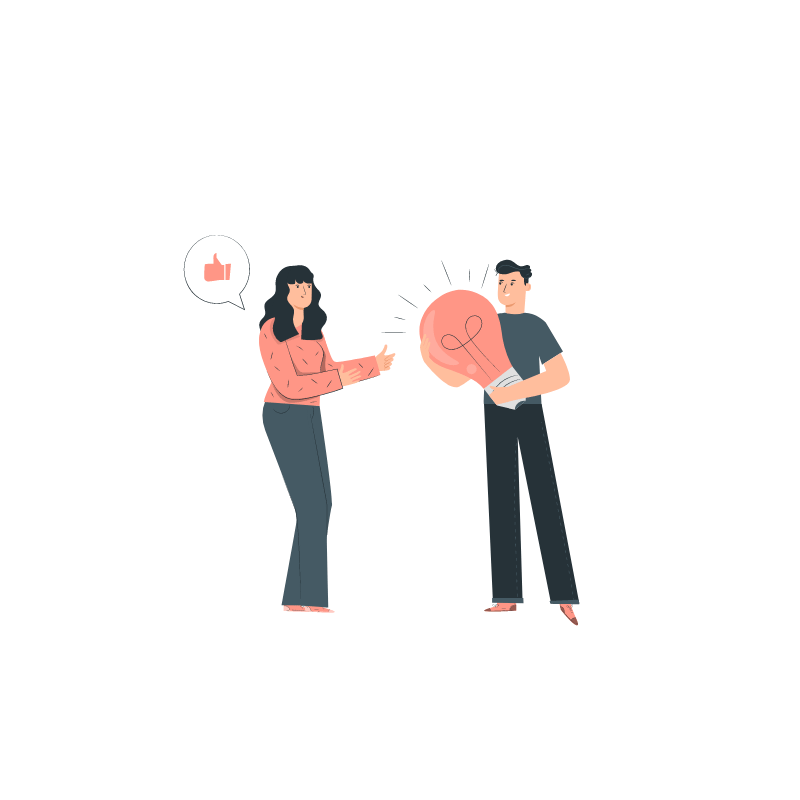 1
2
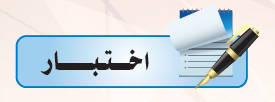 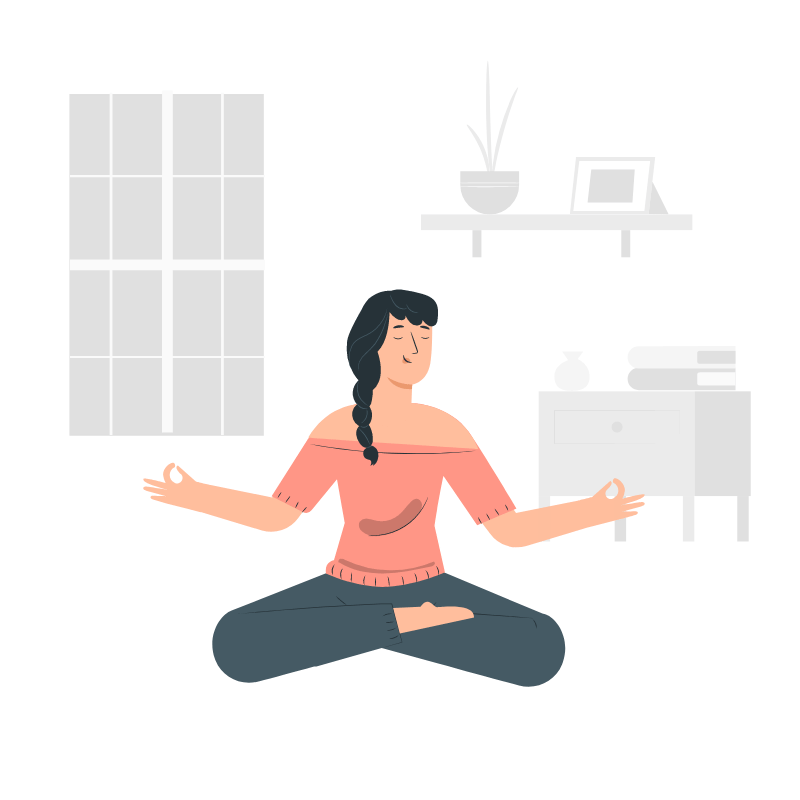 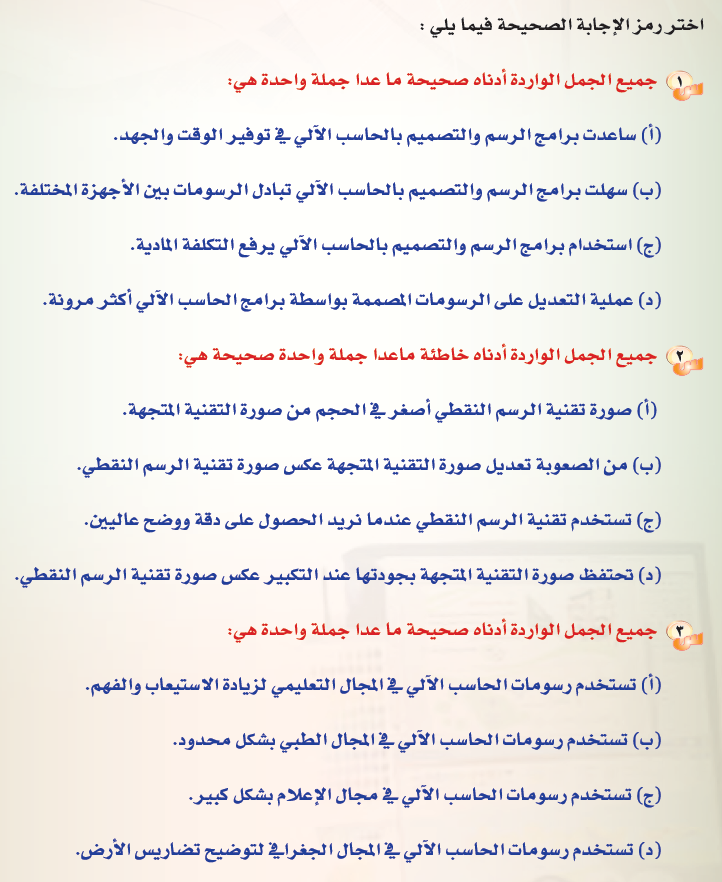 INTRODUCTION TO SLIDES
Neptune is the farthest planet from the Sun and also the fourth-largest by diameter in the Solar System. This planet was named after the Roman god of the sea
Mercury is the closest planet to the Sun and the smallest one in the entire Solar System
Saturn is composed of hydrogen and helium!


Here are a few examples we use in Zoom.
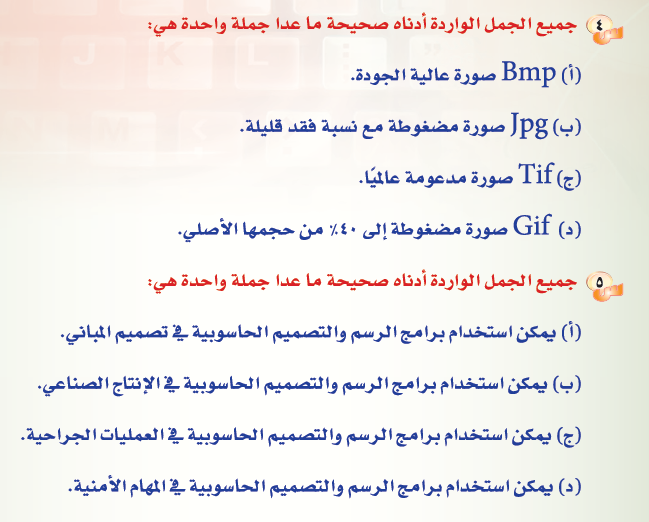 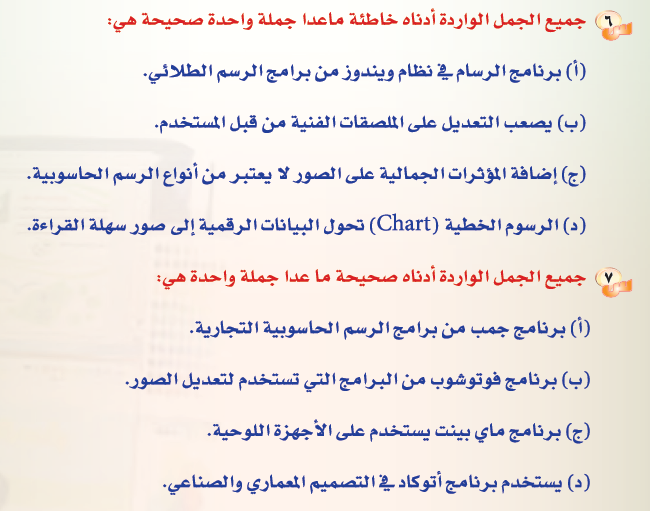